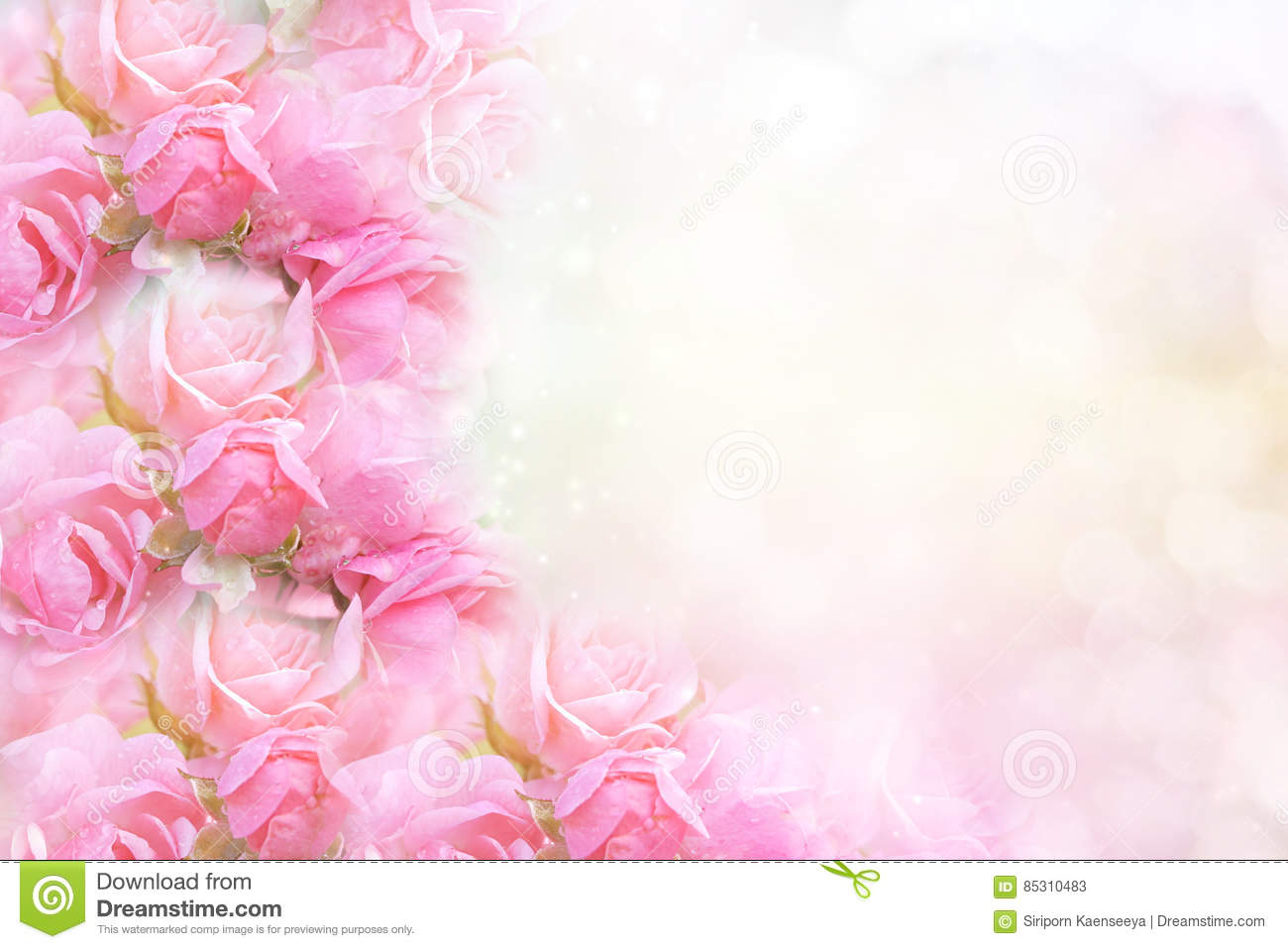 Интегрированный урок
        географии и математики
Болгария
Подготовили: Антонова Л. А. – учитель географии
                           Павлова В.Ф. - учитель математики
ГКОУ ВО «Специальная (коррекционная)
 общеобразовательная школа-интернат г. Вязники»
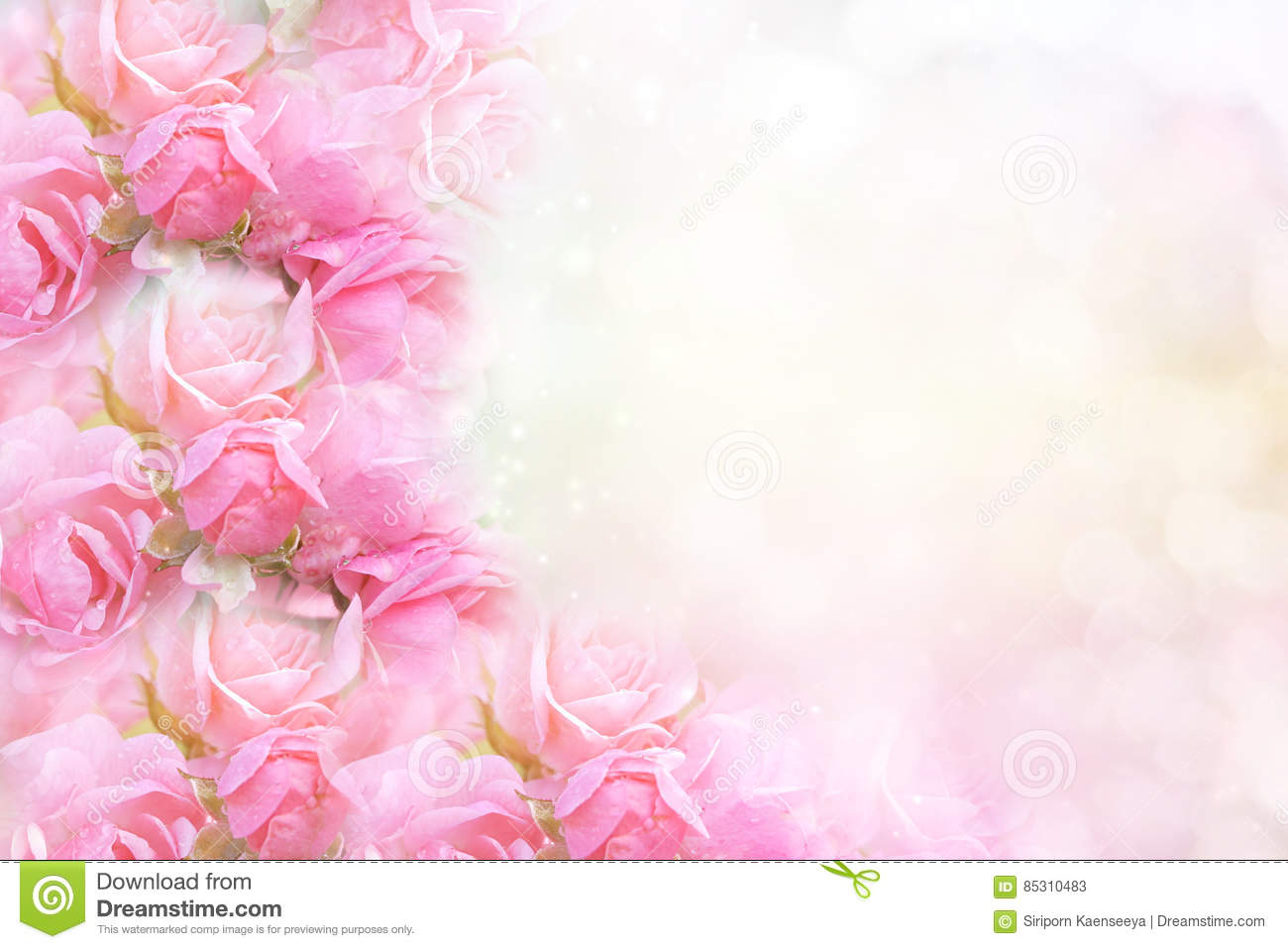 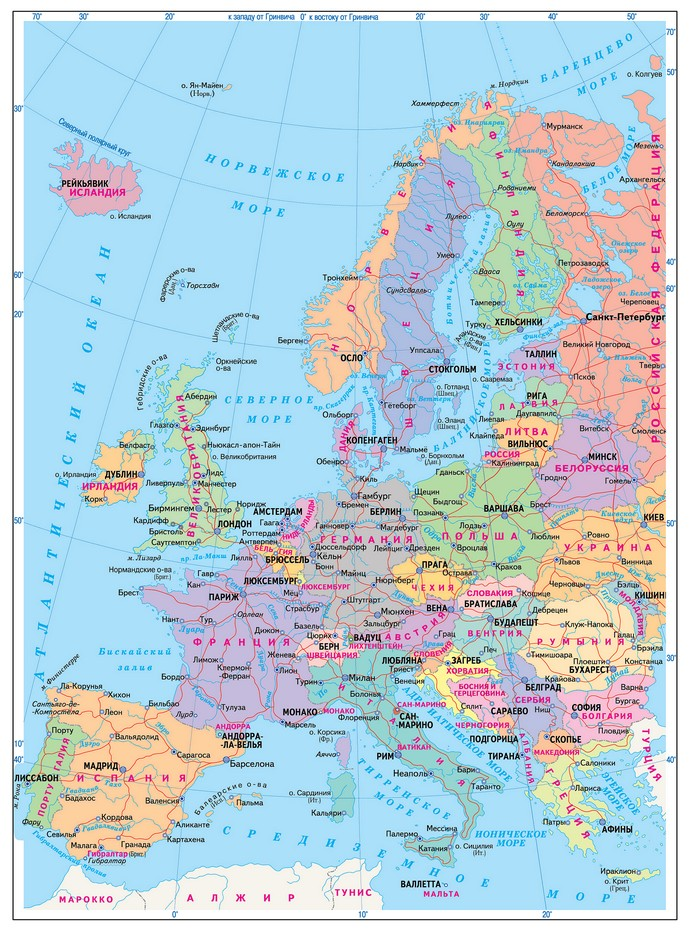 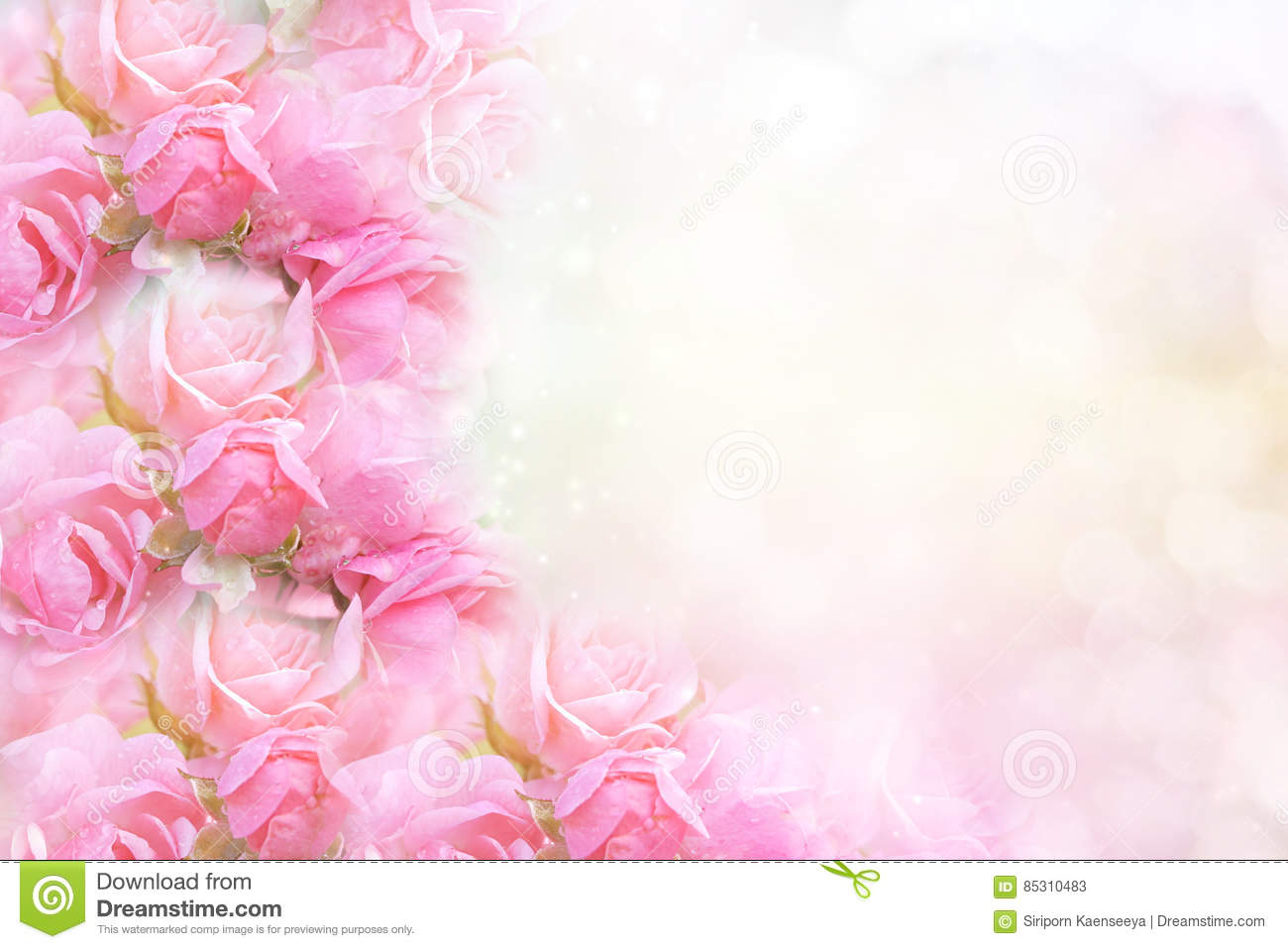 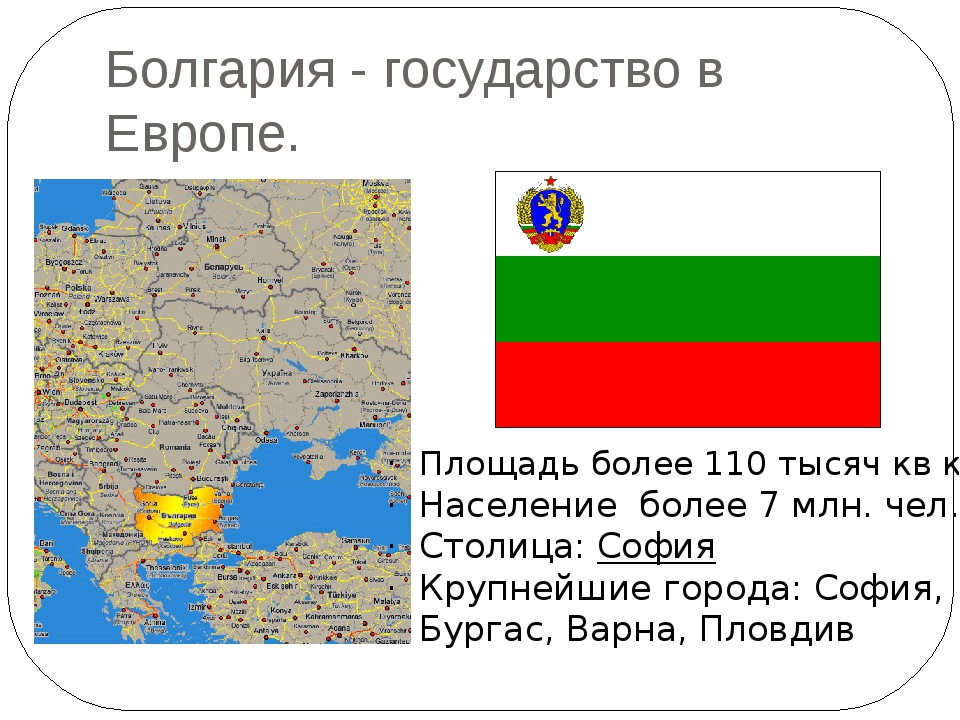 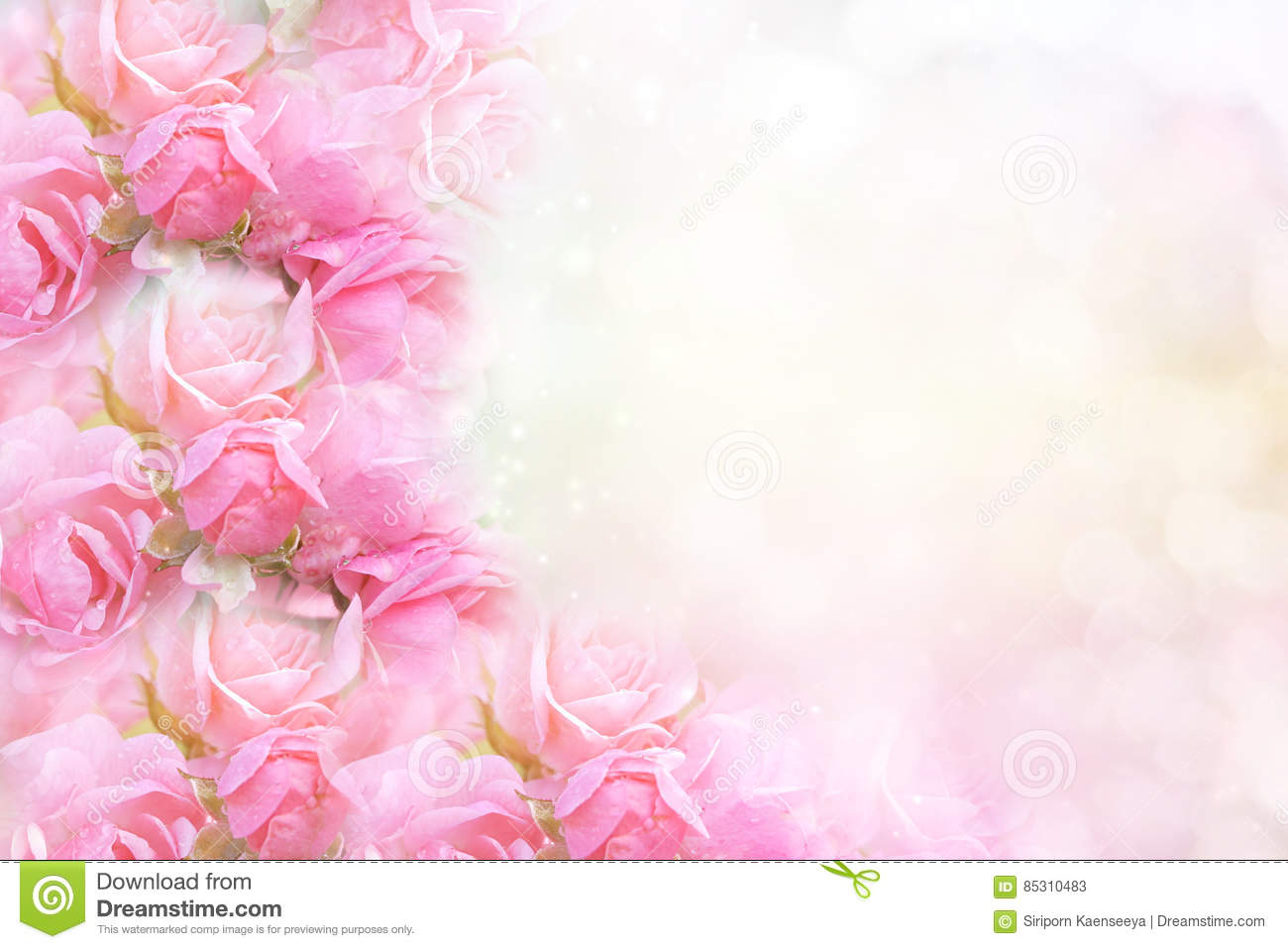 Задача
Длина морской границы Чёрного моря составляет 2600 км. Болгарии принадлежит 12% . Вычислите, сколько км приходится на береговую линию  Болгарии?
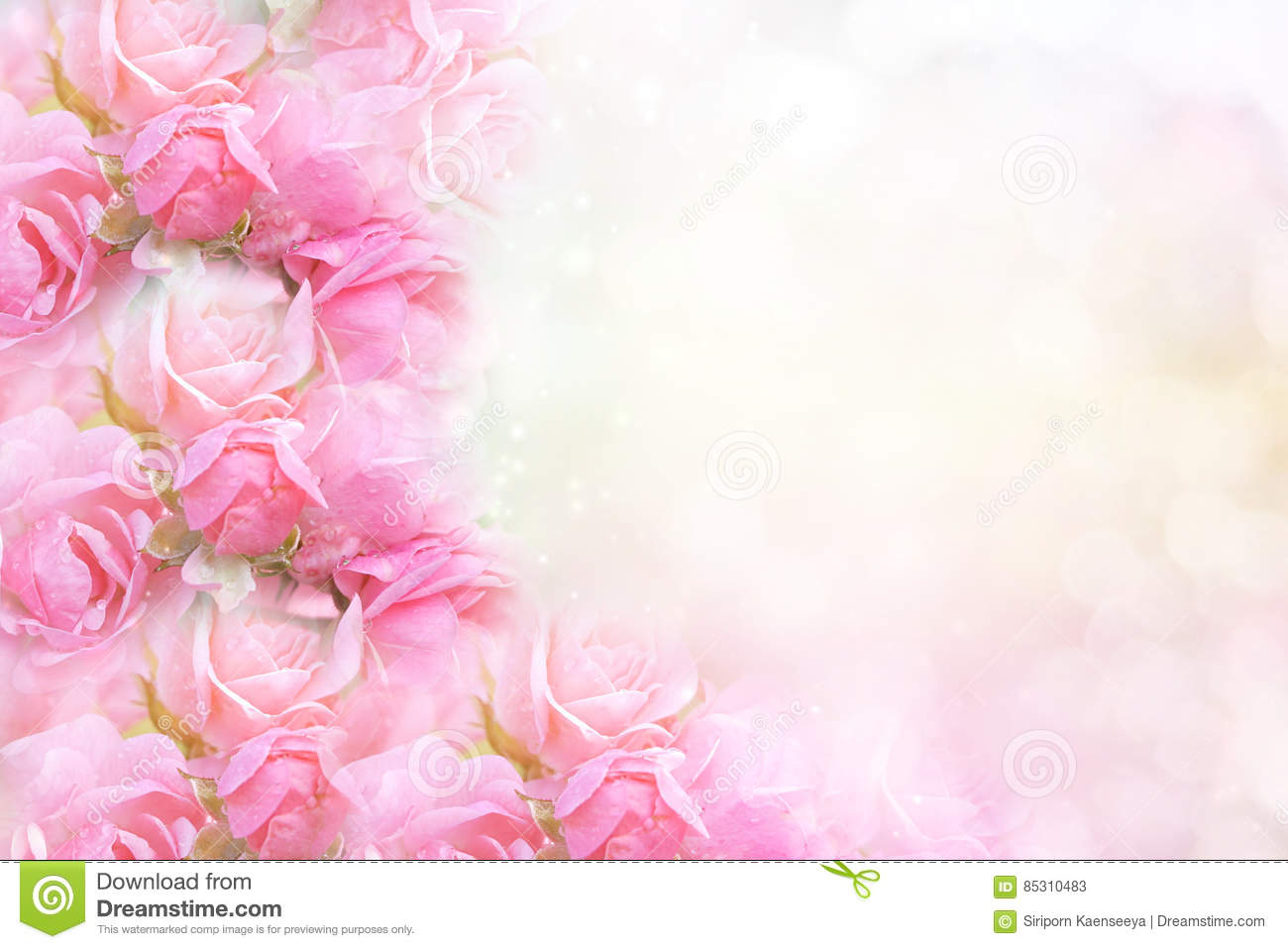 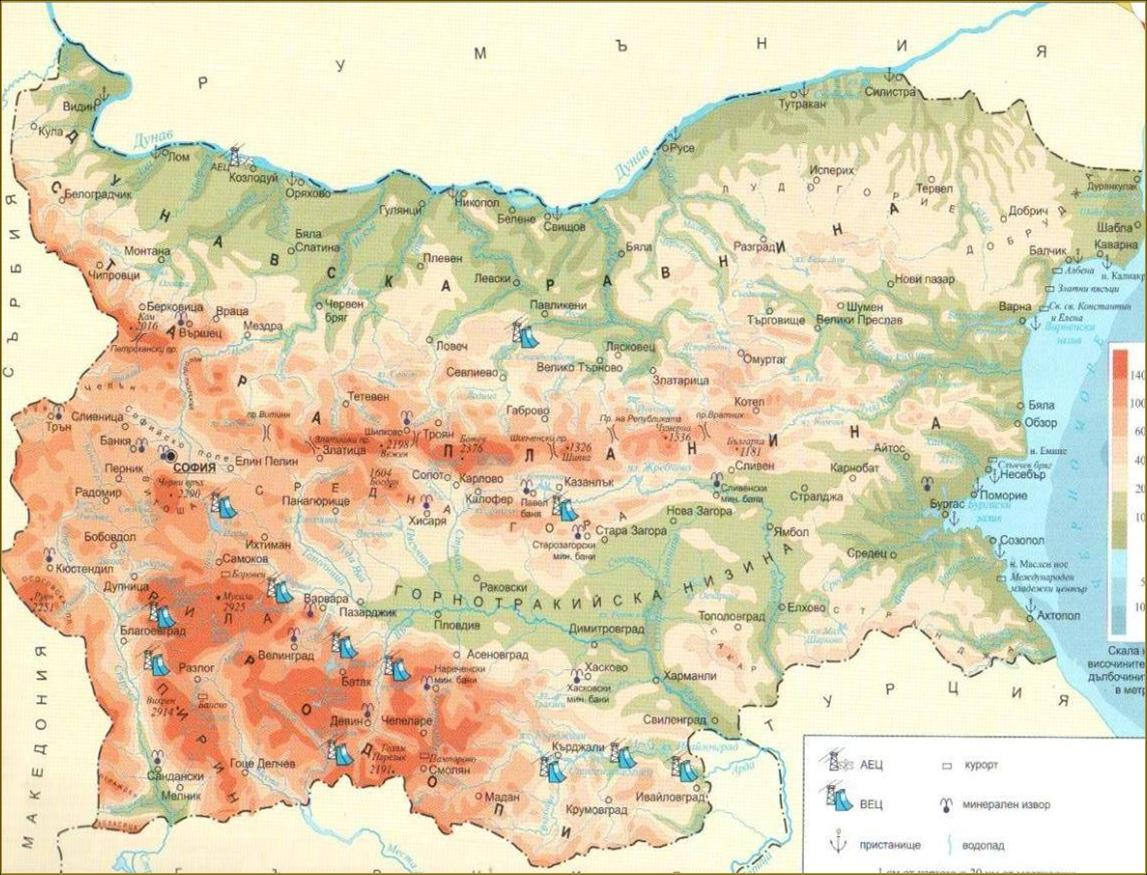 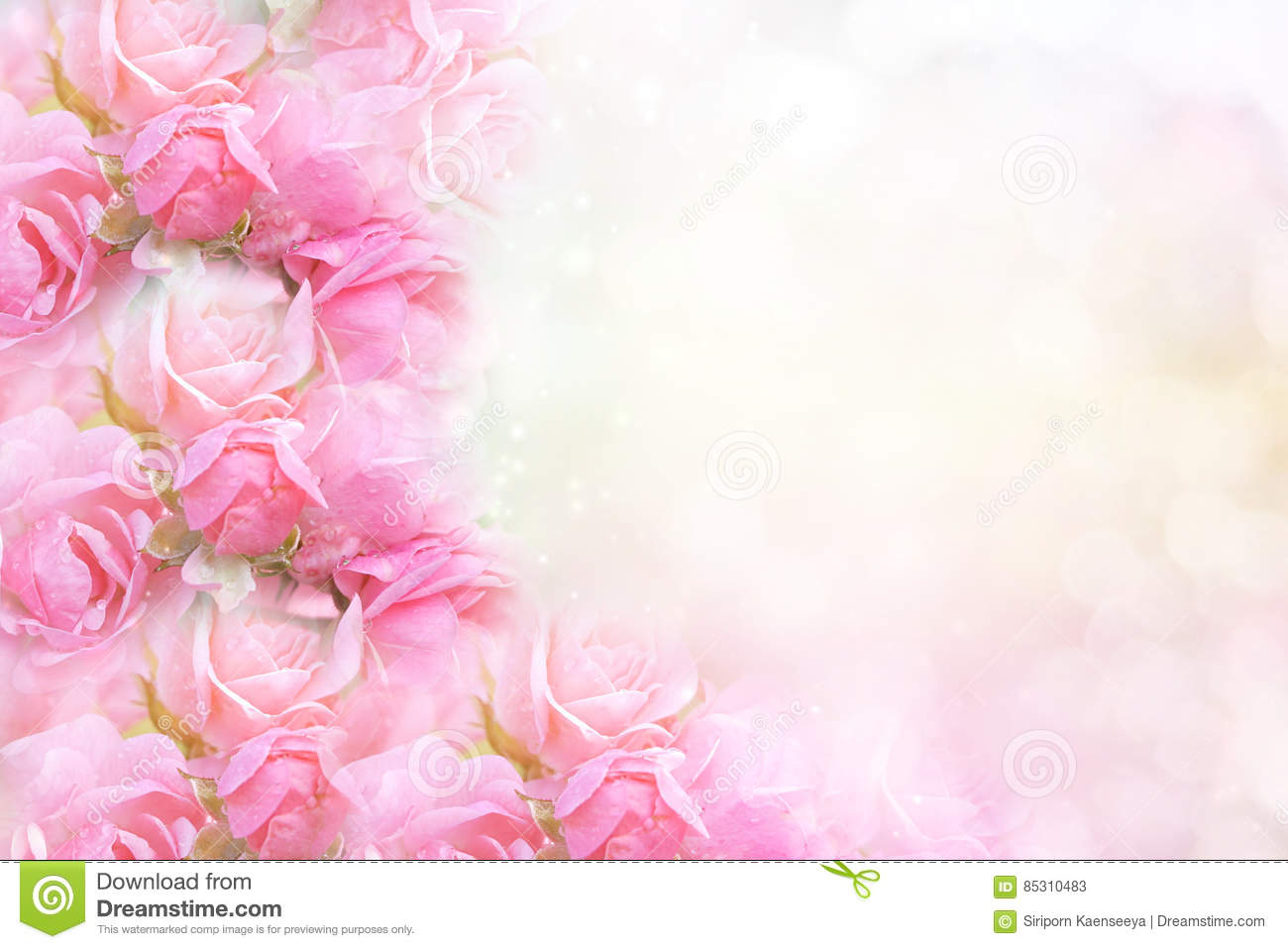 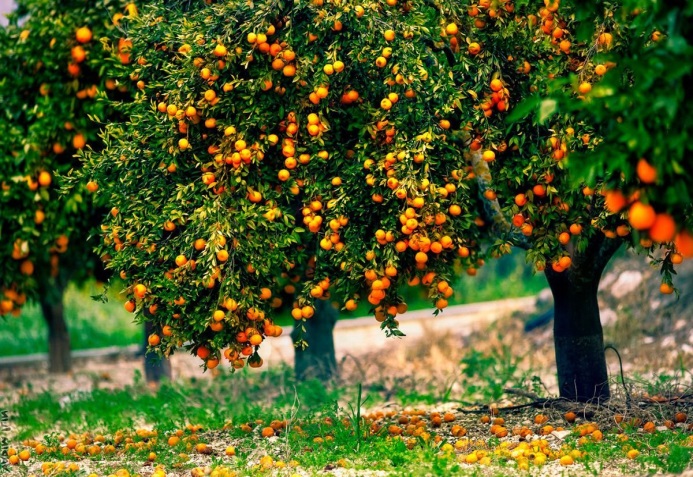 Сельское хозяйство
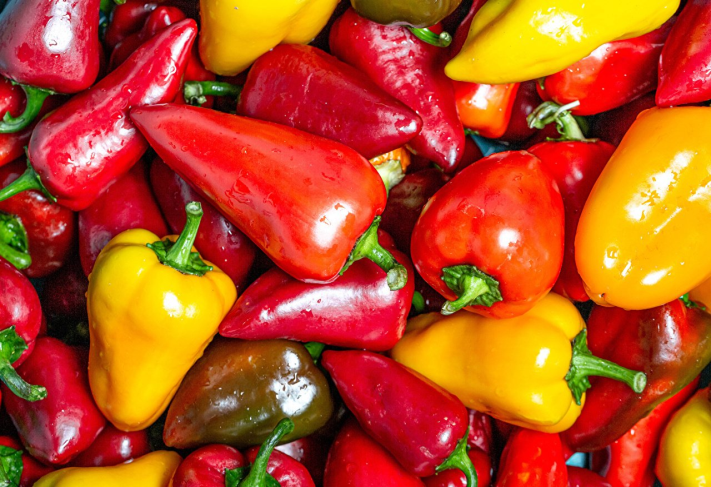 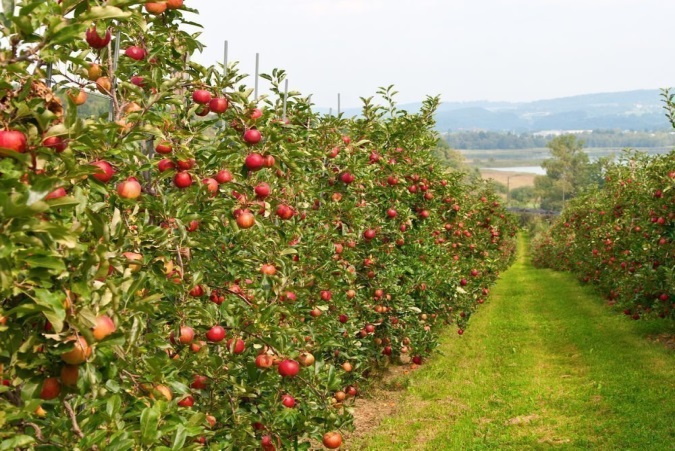 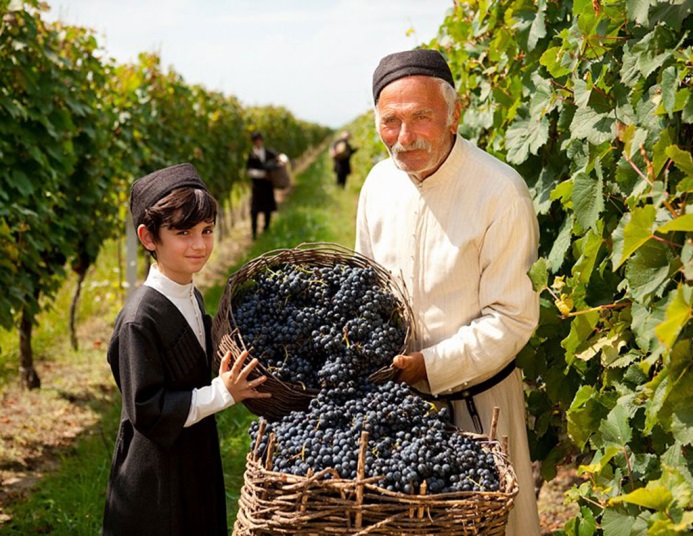 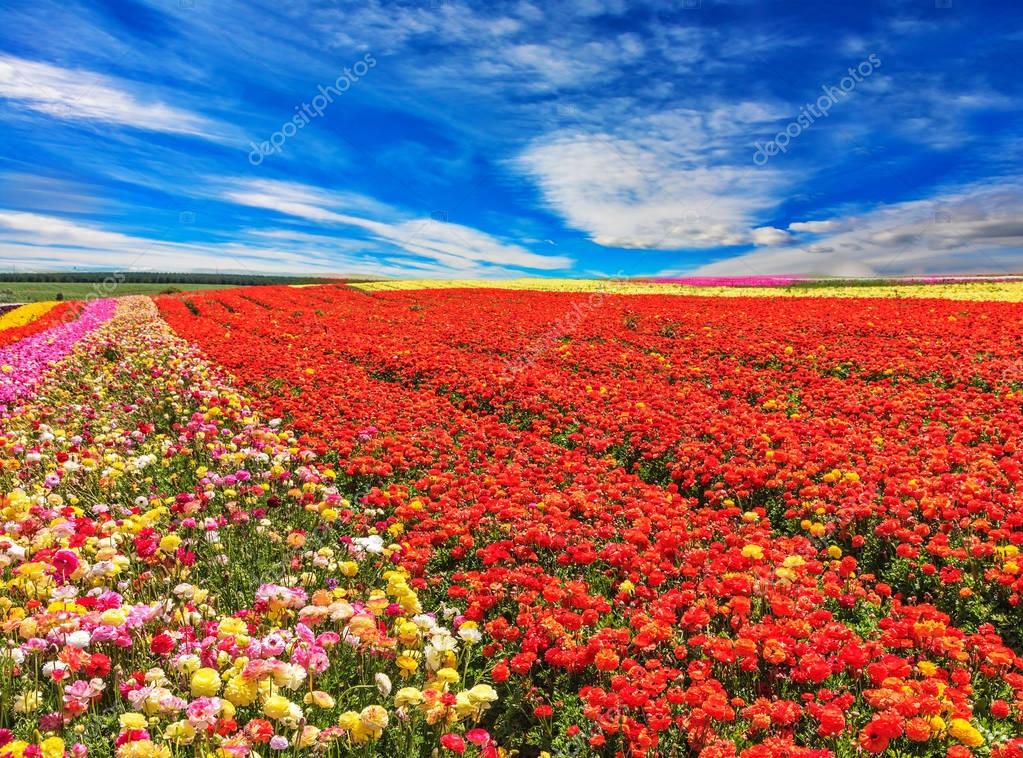 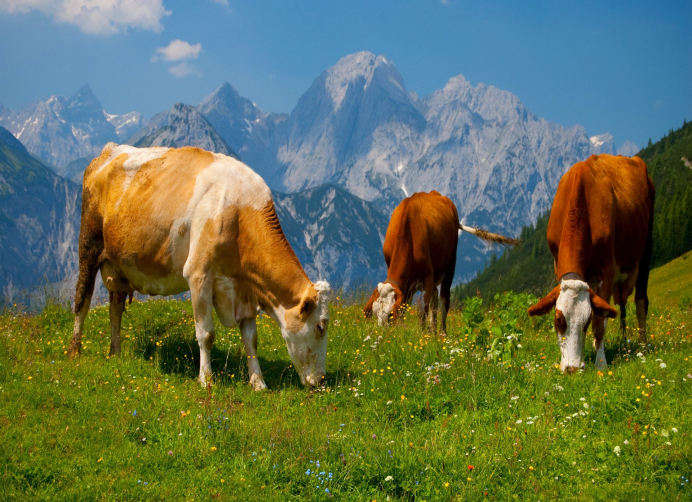 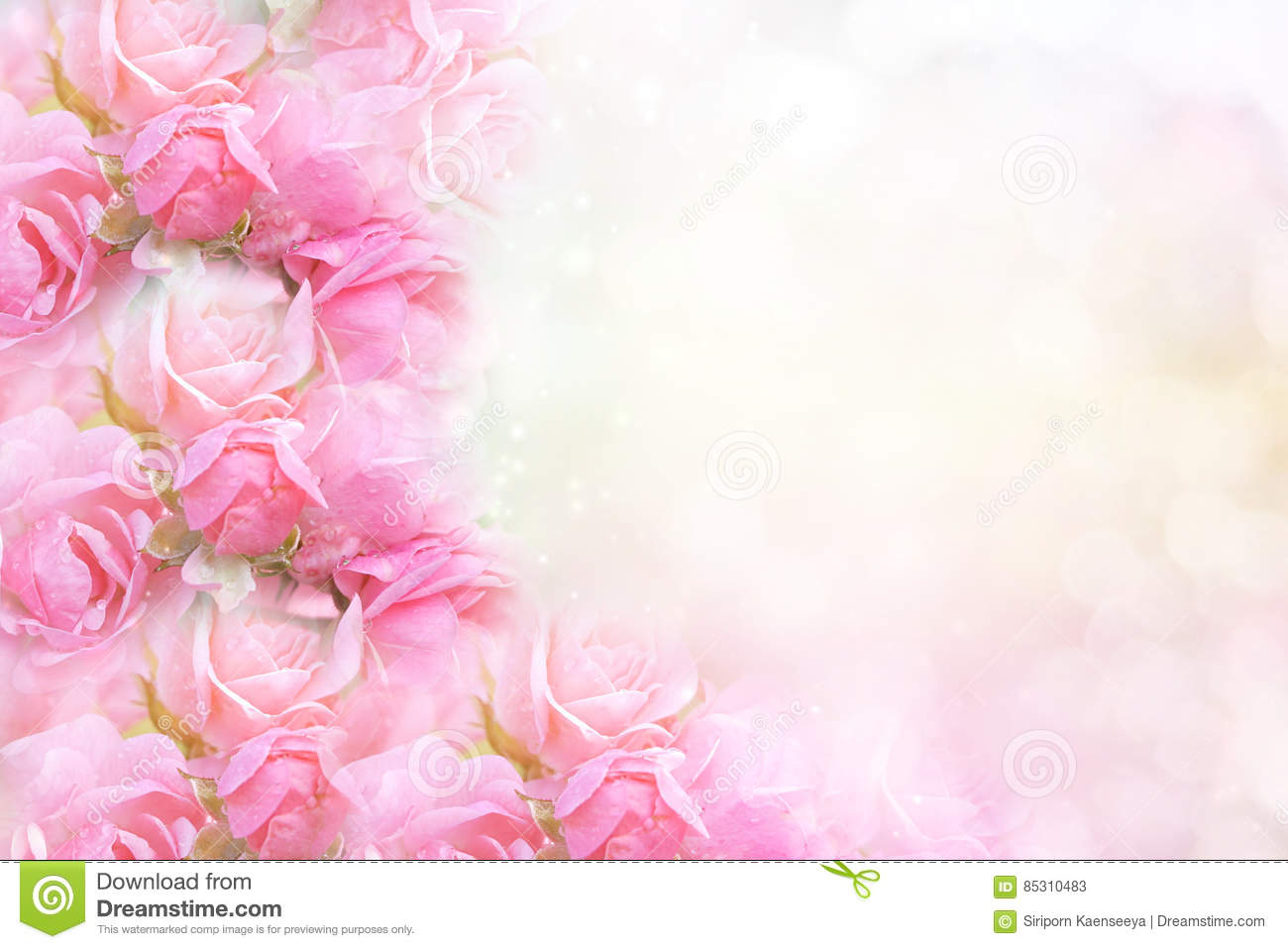 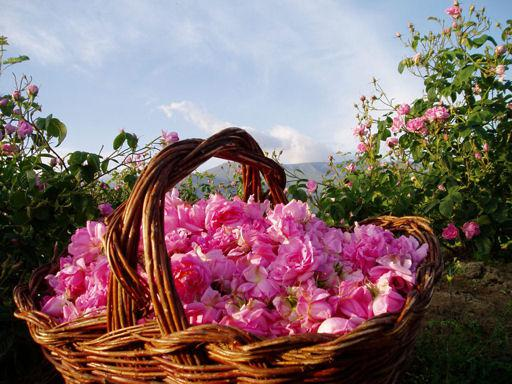 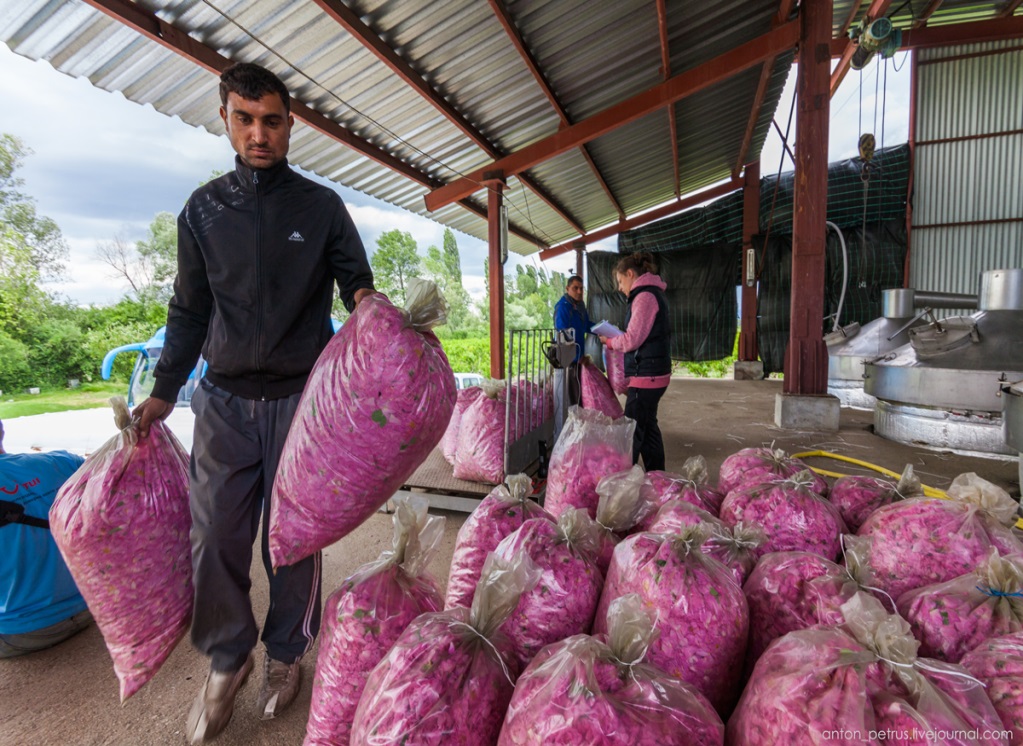 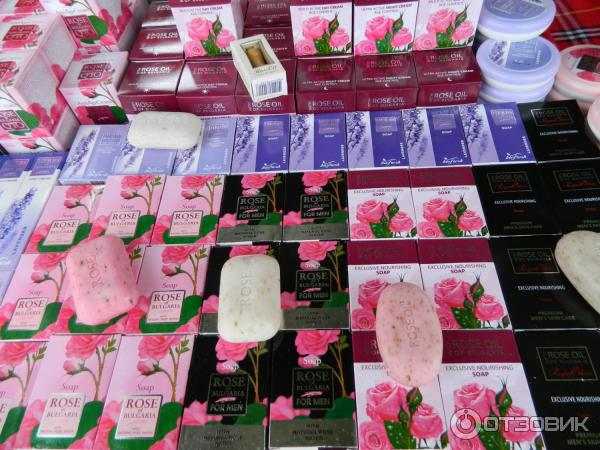 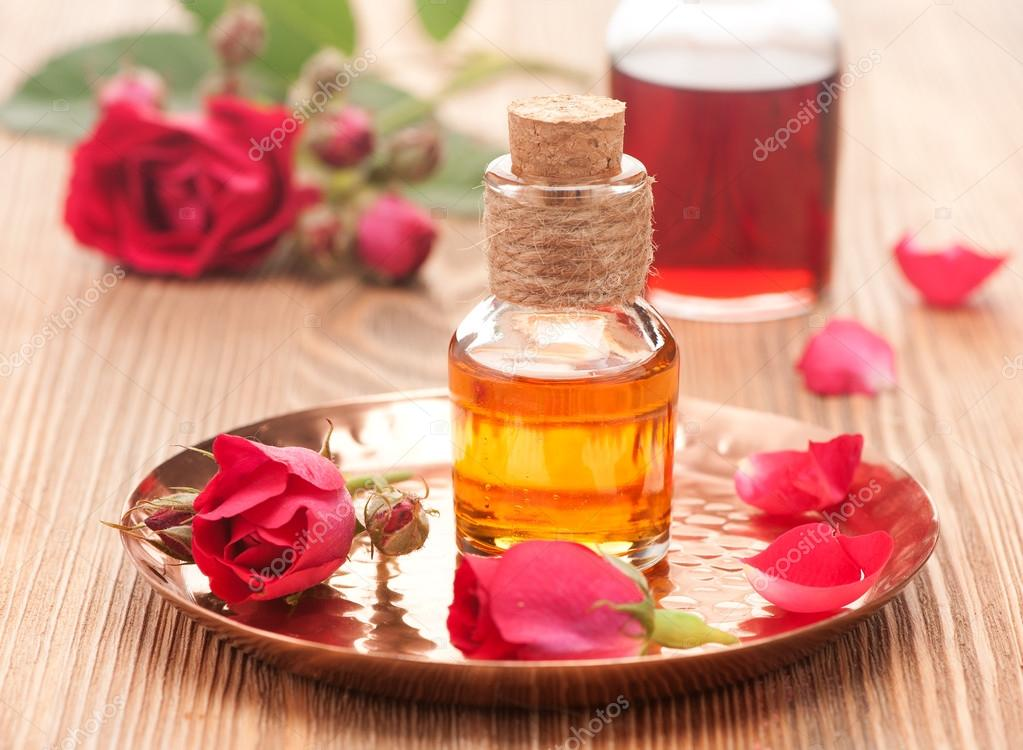 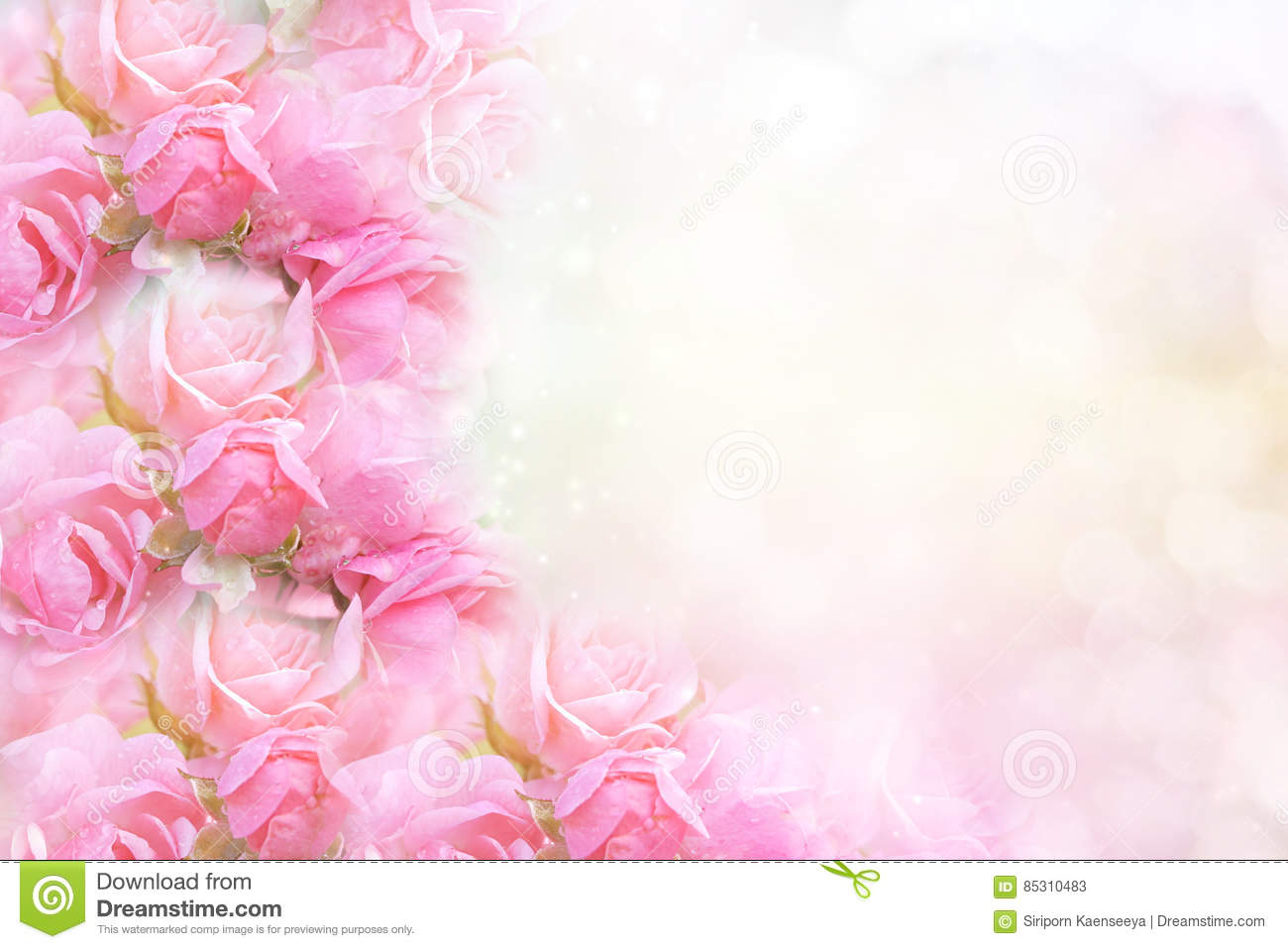 Задача
850 литров розового масла производит Болгария. 
Только 0,10 розового масла остаётся в стране. 
Сколько литров розового масла остается в стране?
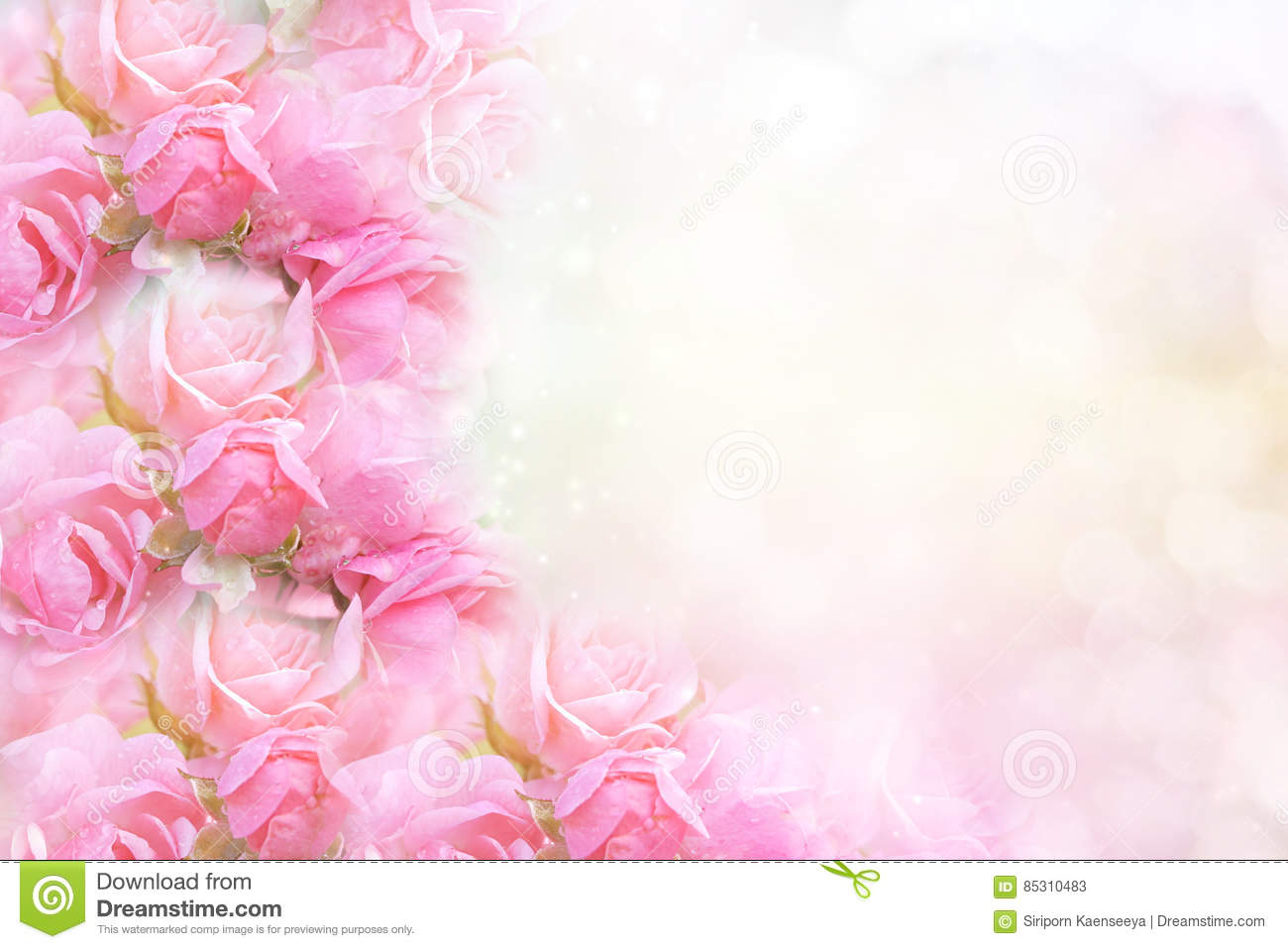 Промышленность
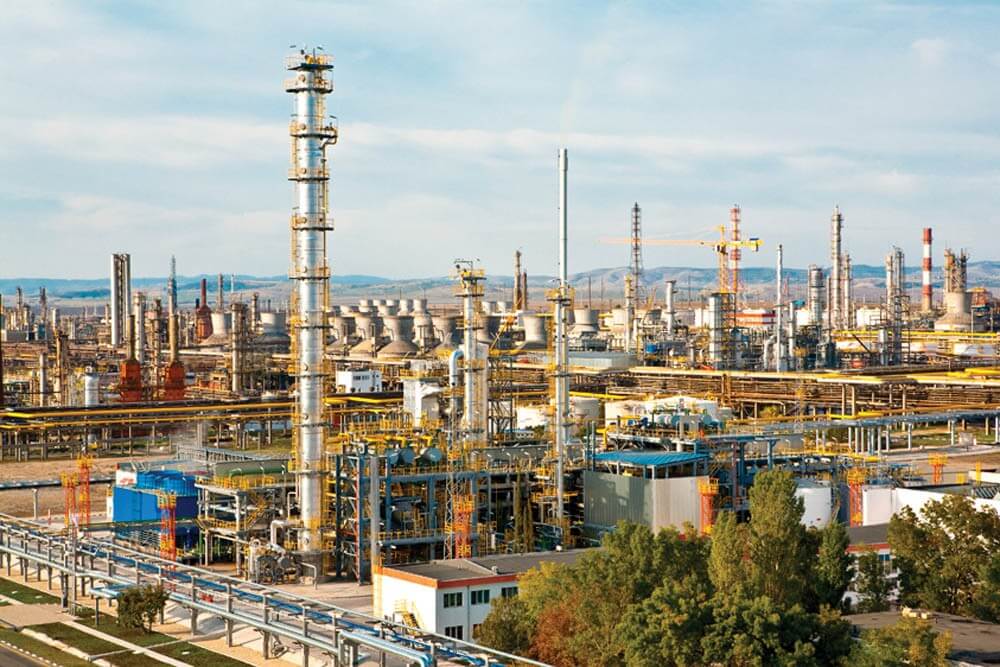 Хорошо развиты :
Машиностроение
Химическая
Пищевая
Легкая
Основное население  – 
              болгары
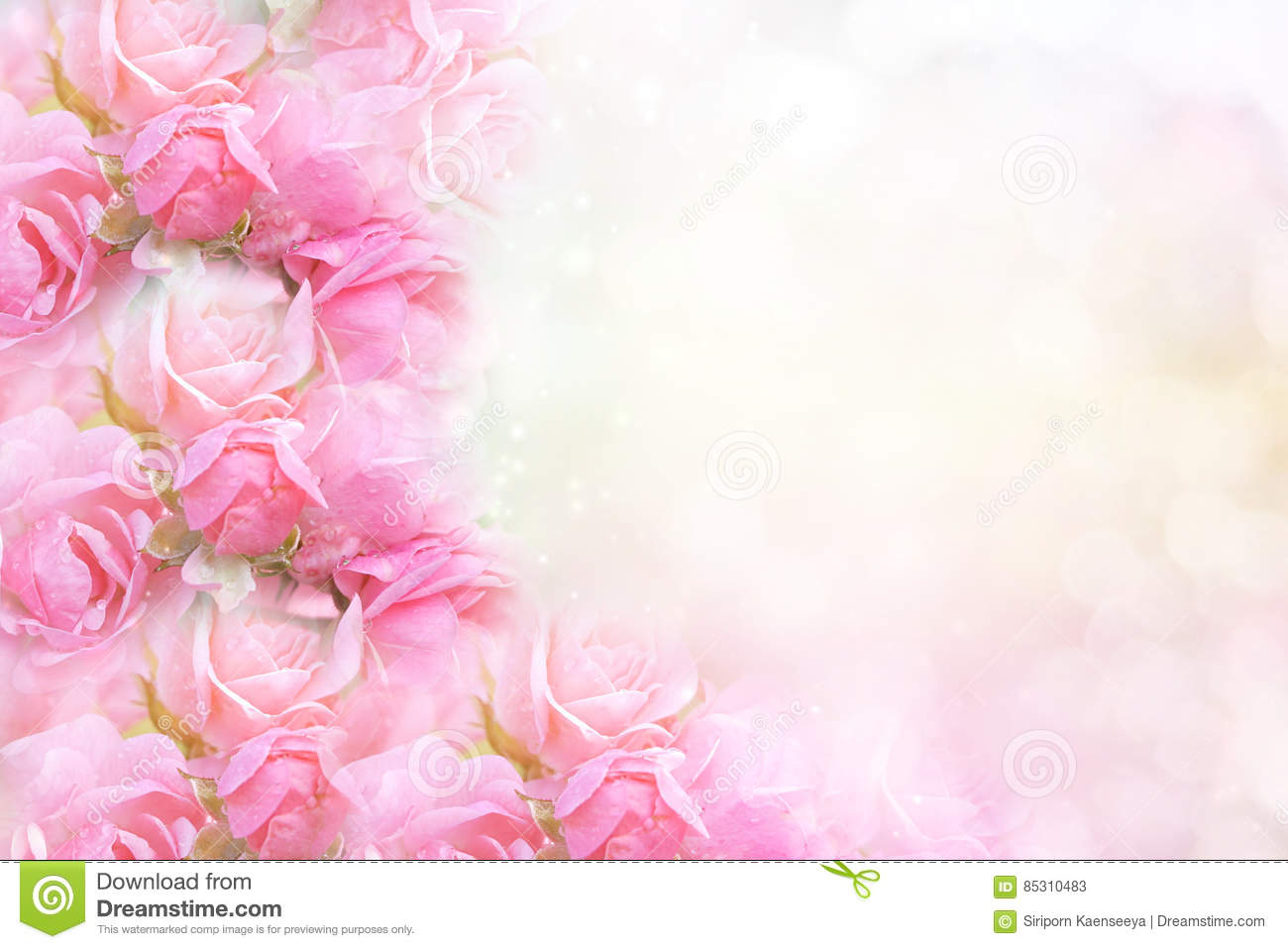 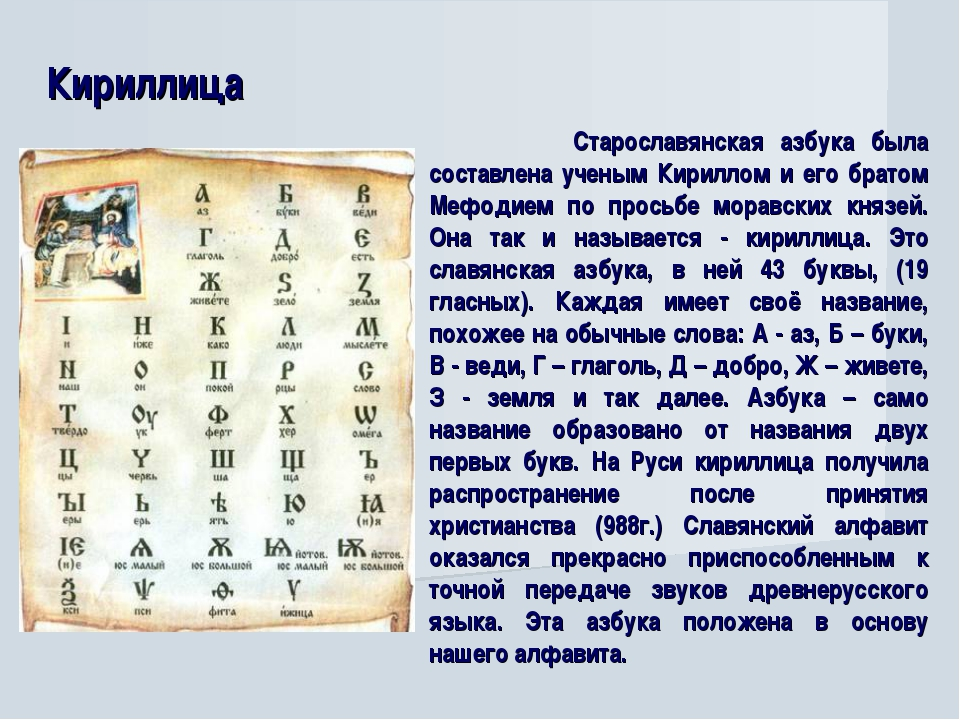 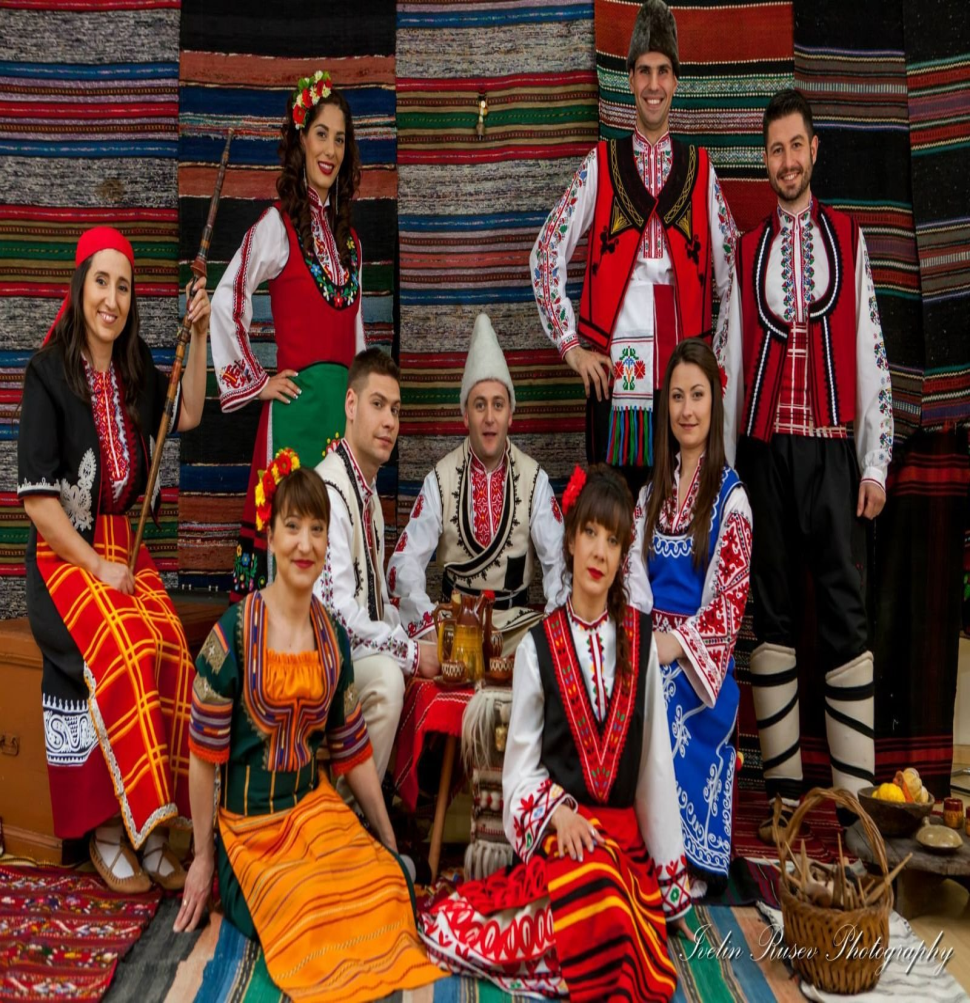 Государственный язык –
 болгарский
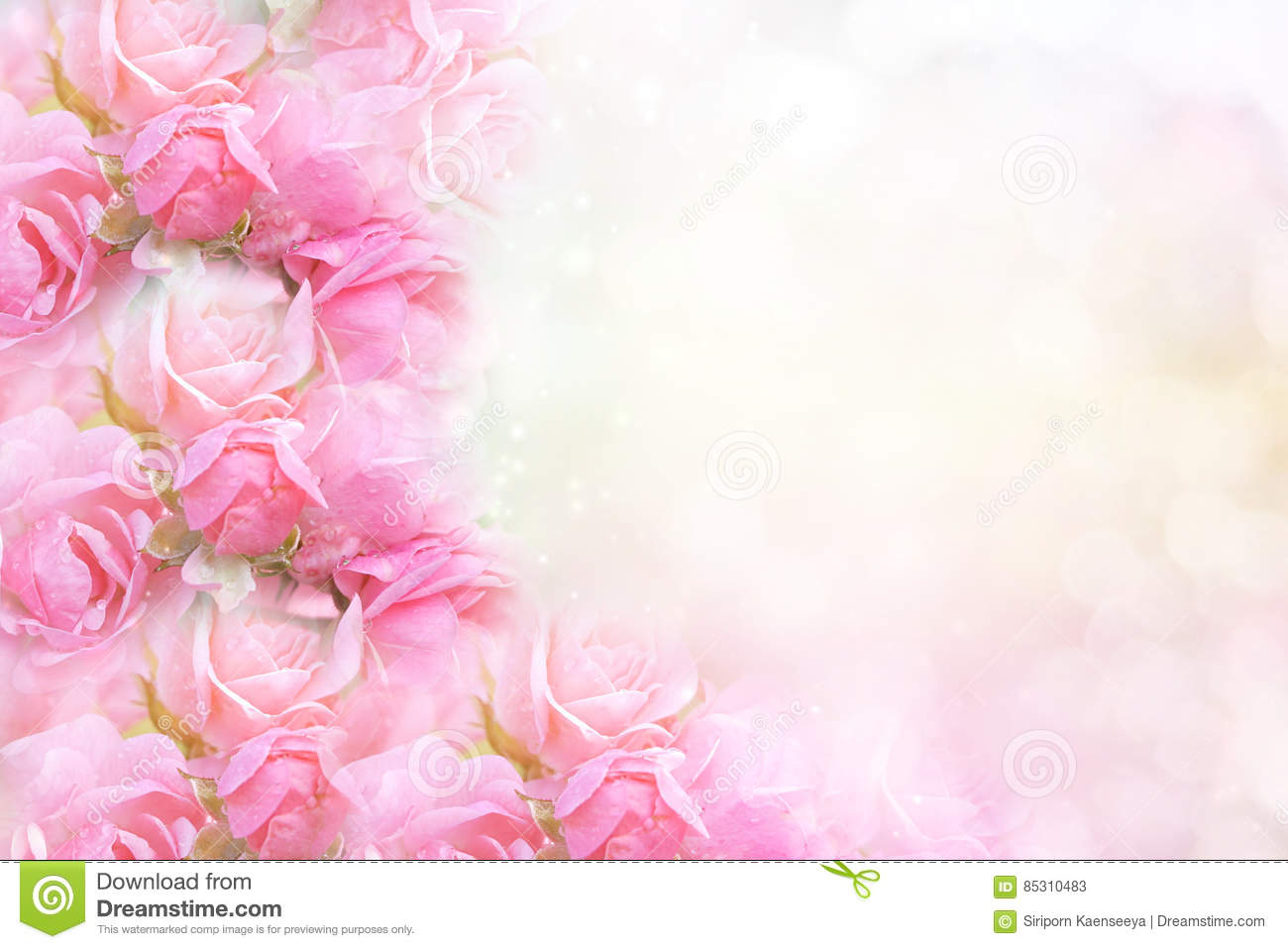 София – столица Болгарии
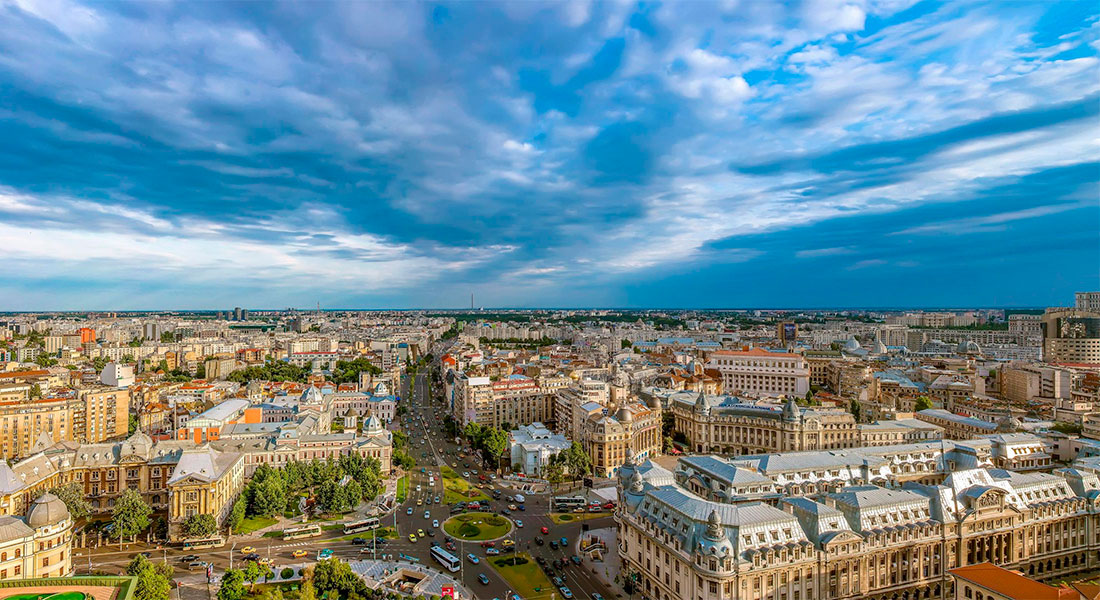 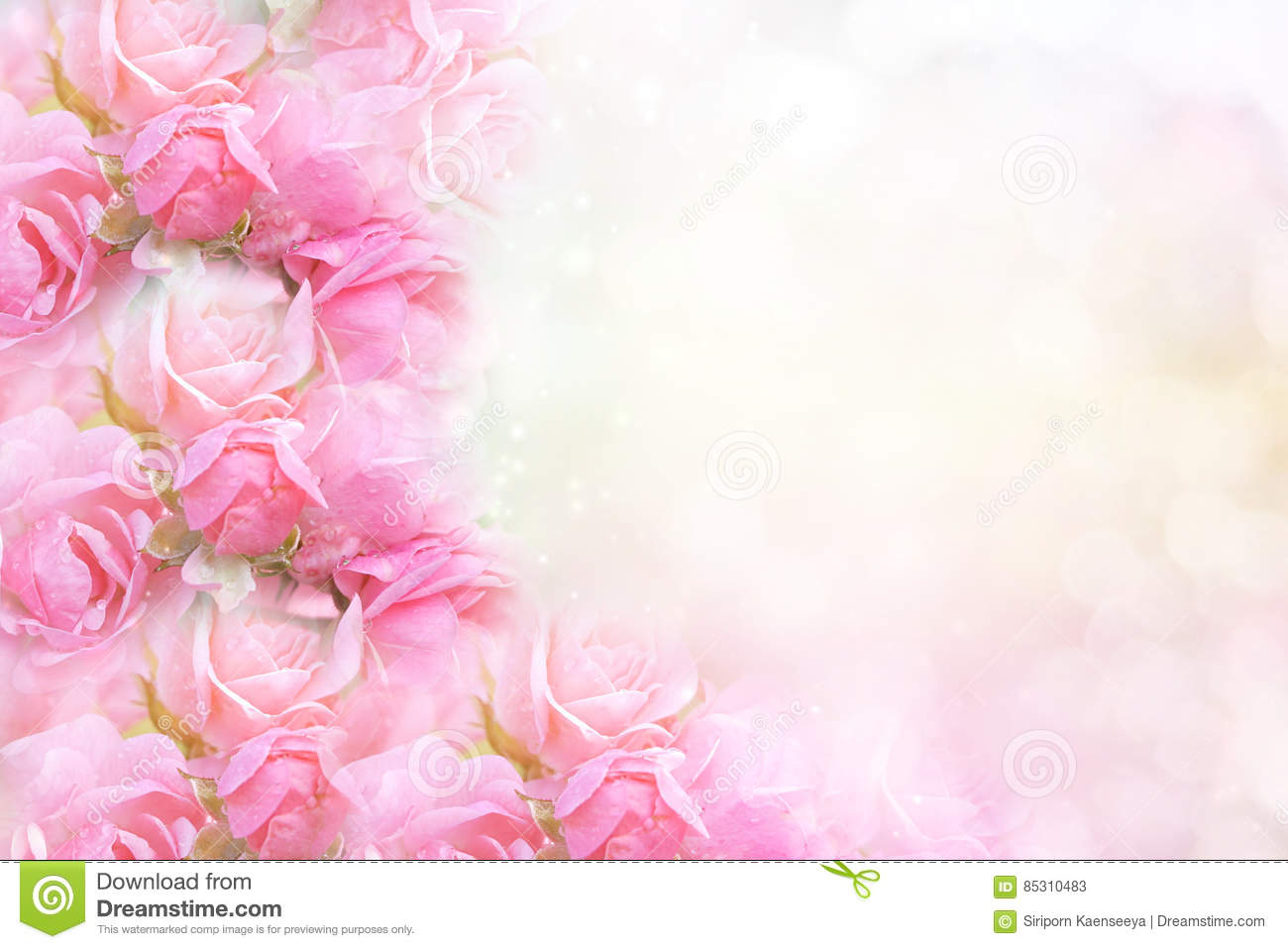 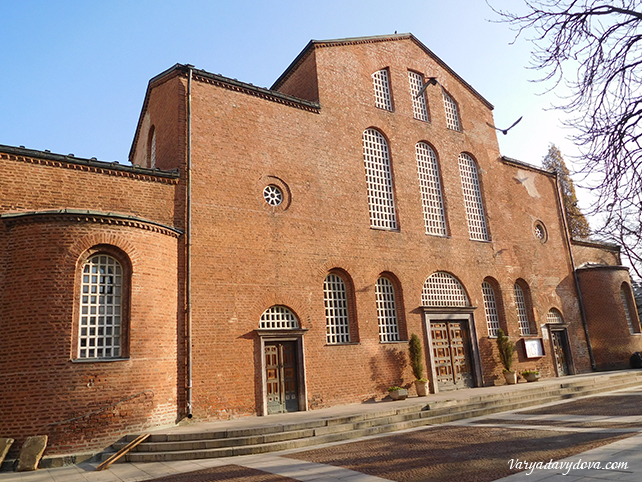 Церковь Святой Софии
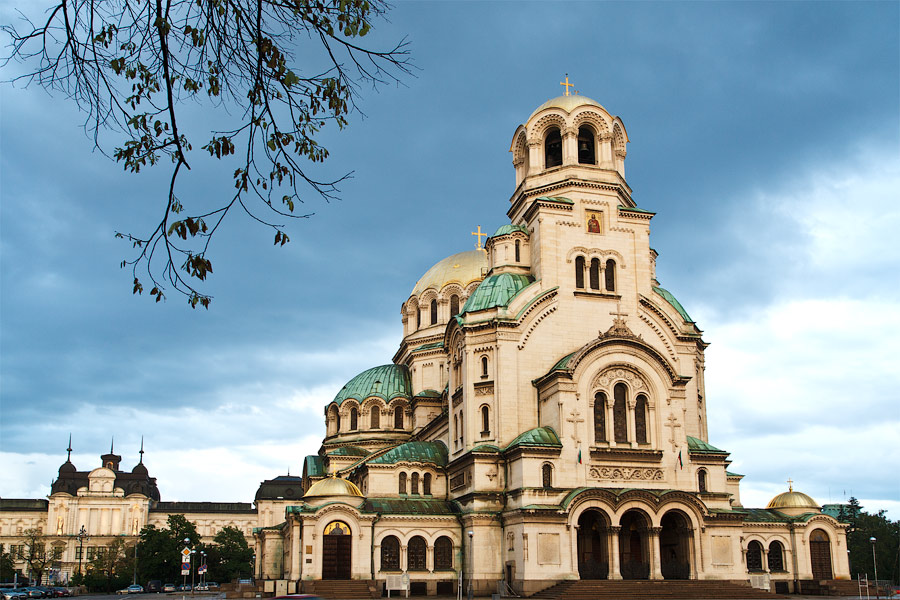 Собор Александра
           Невского
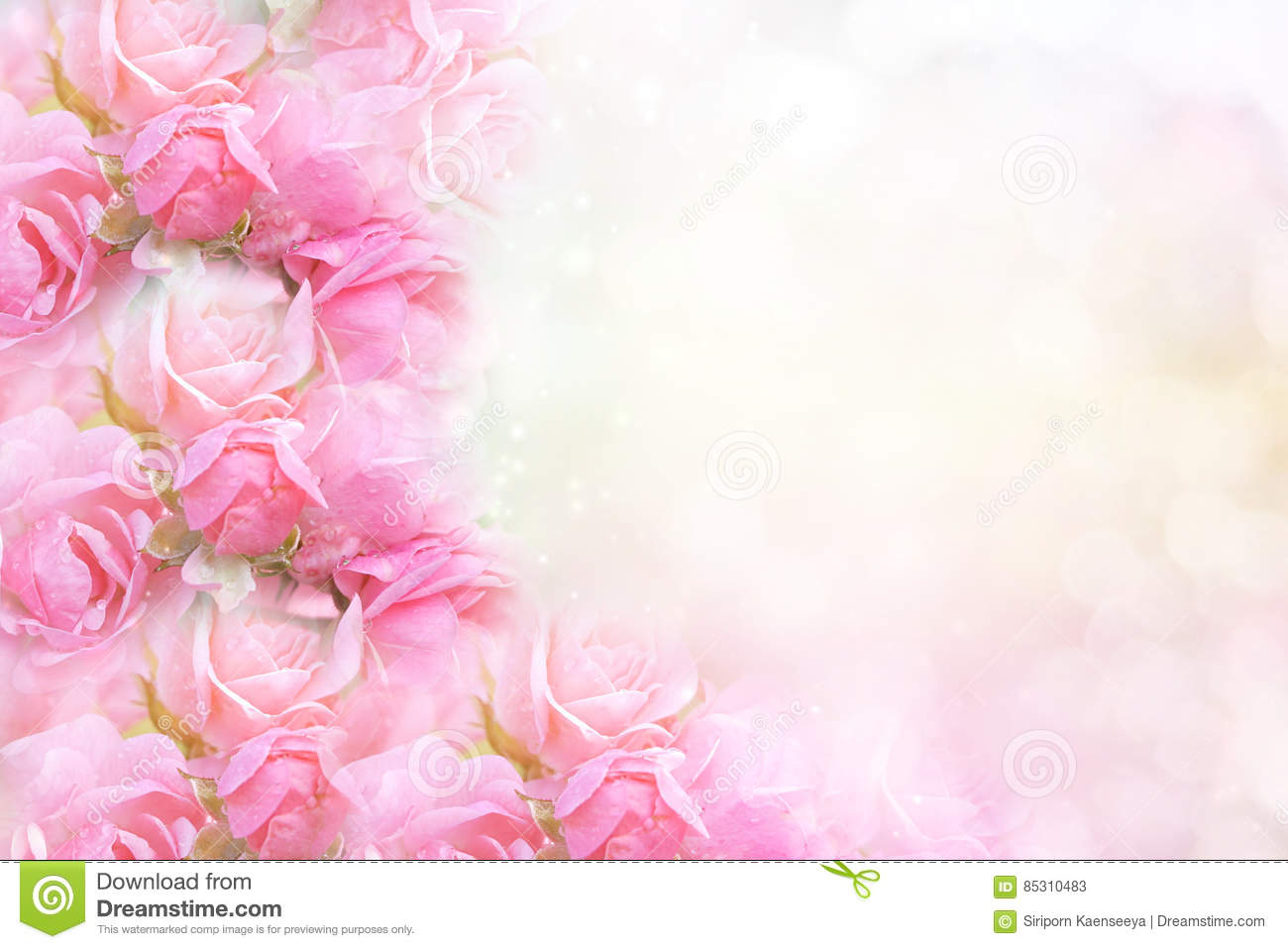 Варна
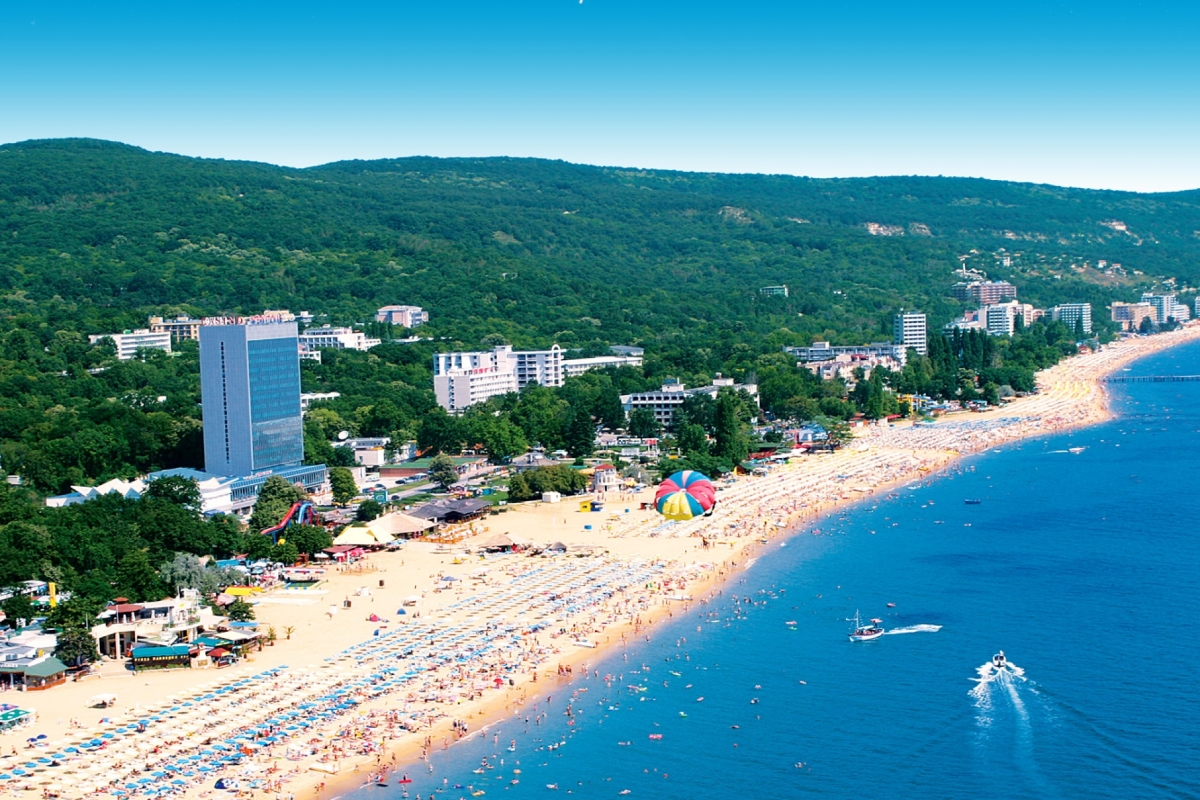 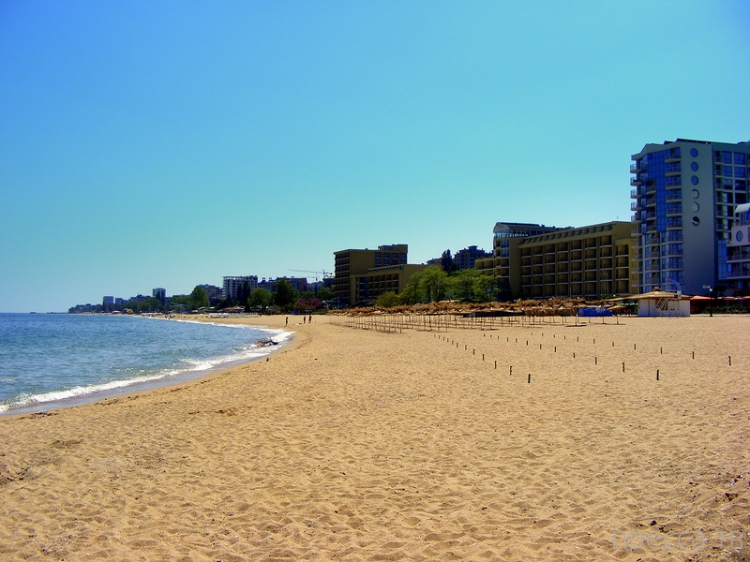 Солнечный Берег
Золотые Пески
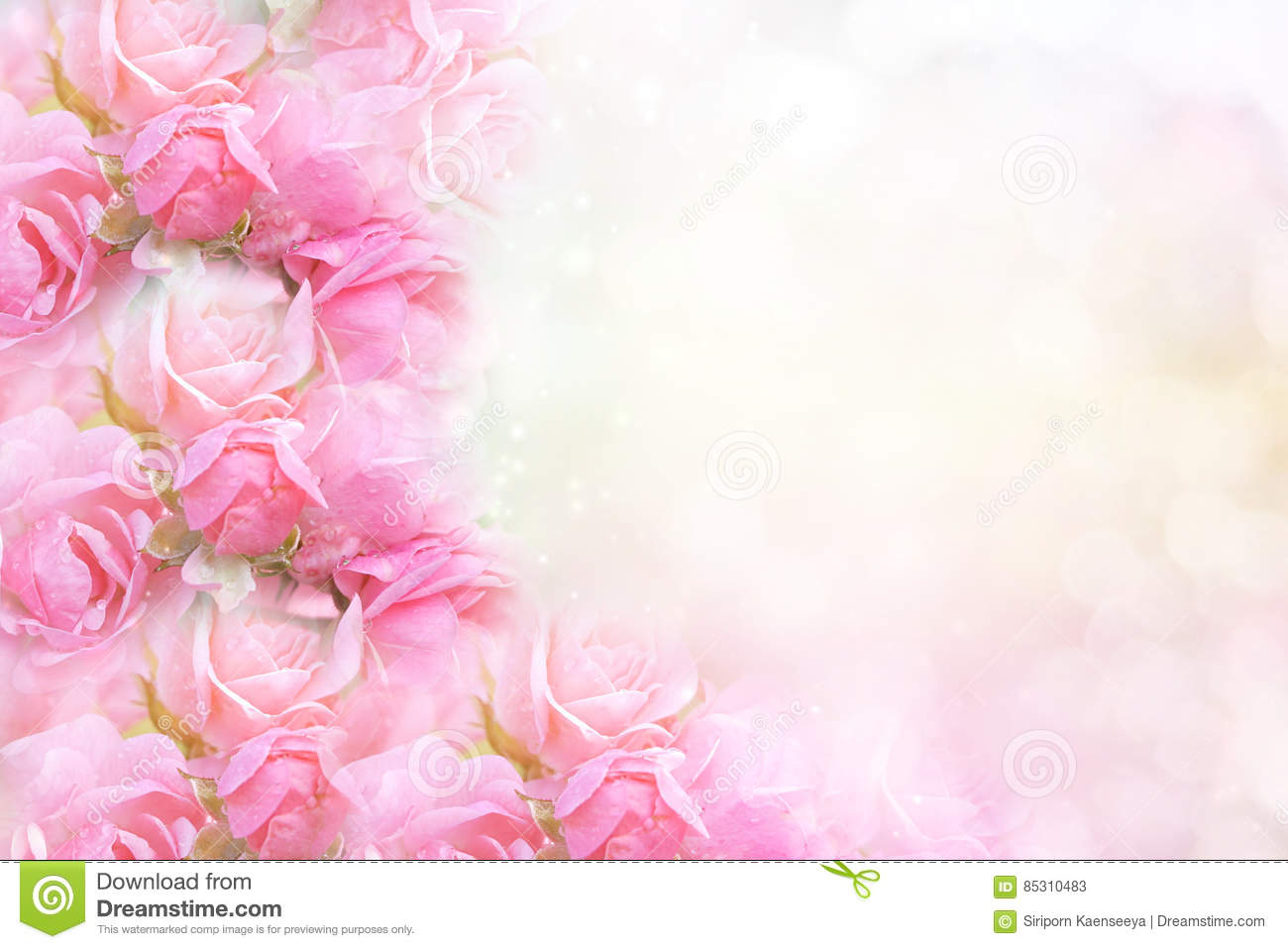 Традиции
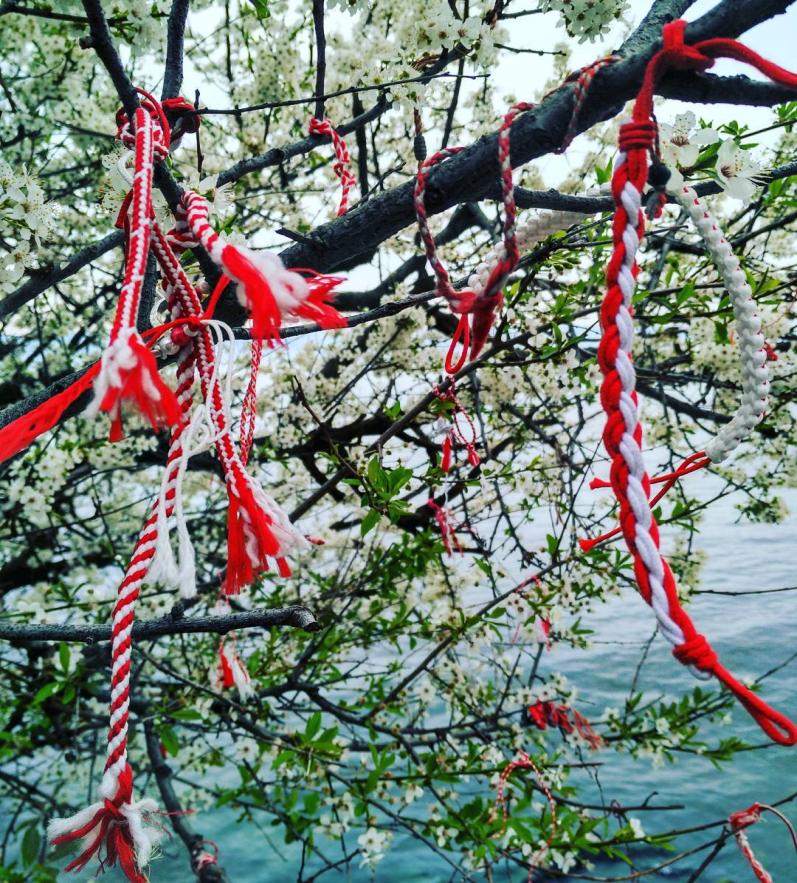 Национальная еда – суп таратор, похож на нашу окрошку, только вместо кваса болгары используют кислое молоко.
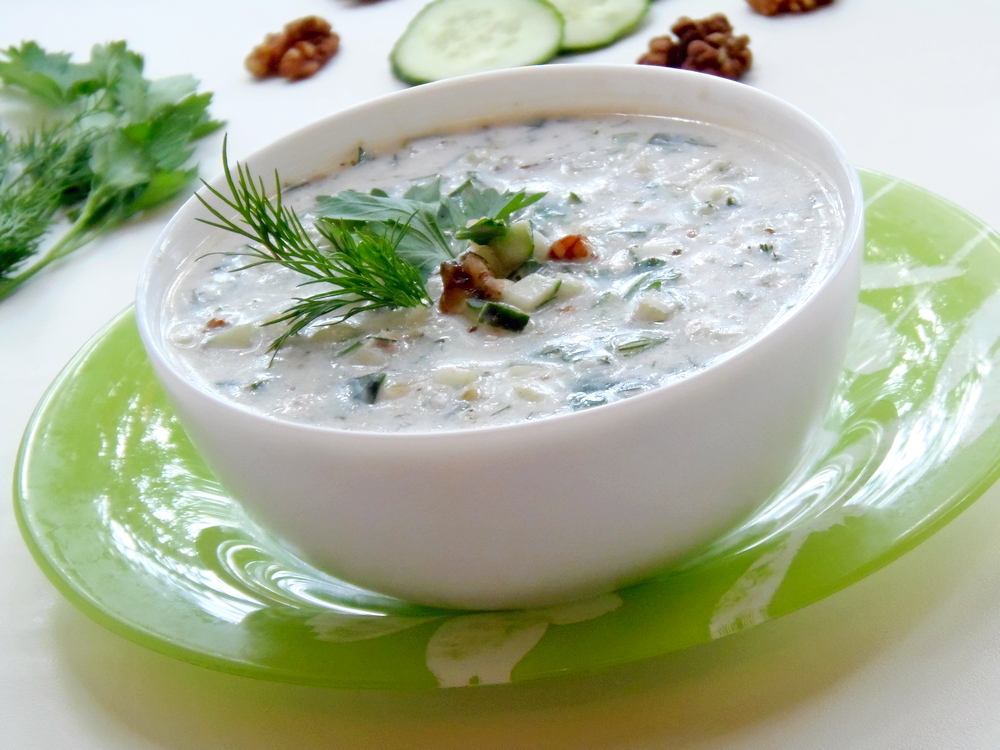 Мартеницы
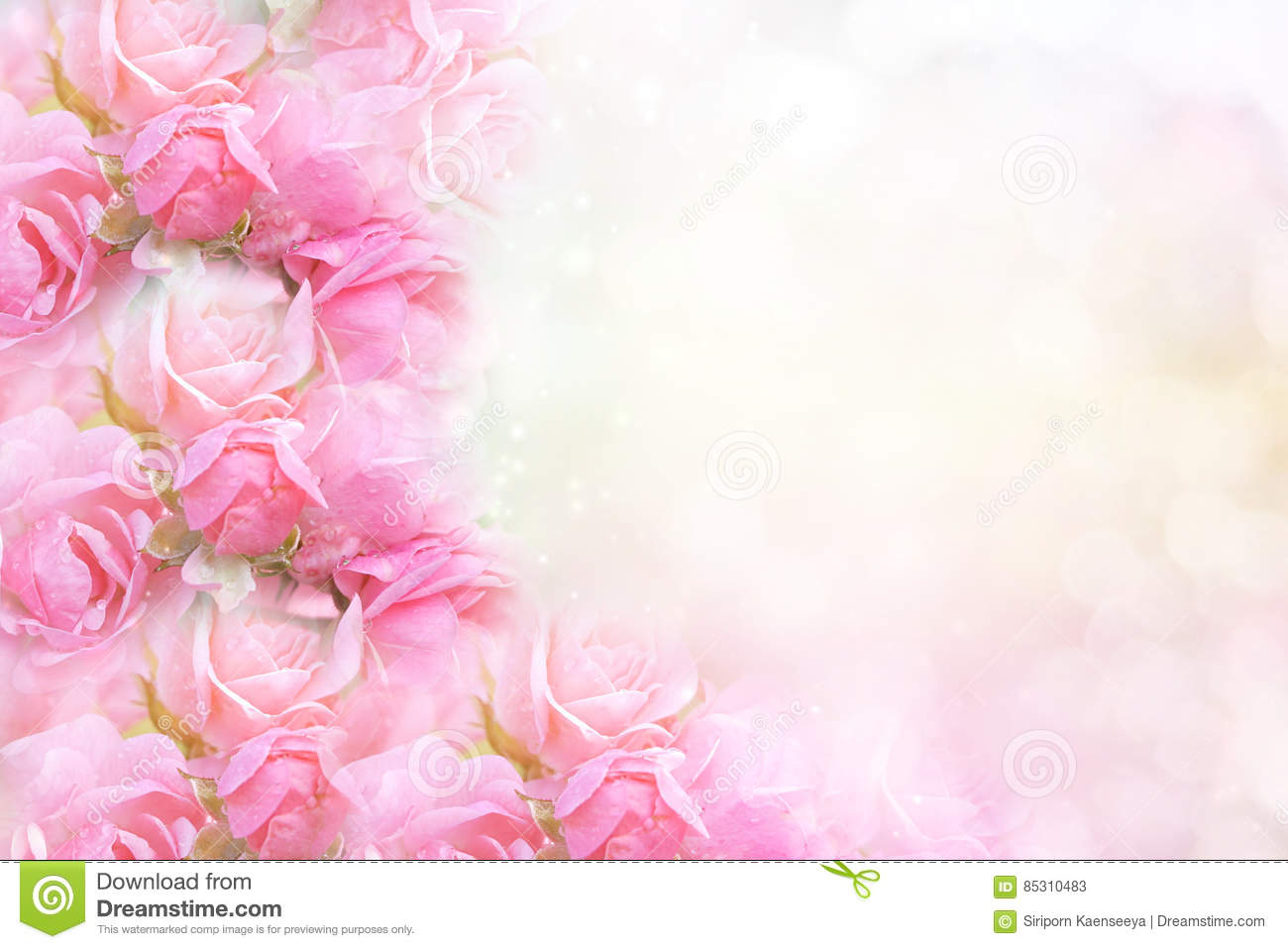 Задачи.
1. Доля городского населения -70%. Сколько % составляет сельское население Болгарии?
2. Горы  Болгарии занимают 35%. Сколько процентов занимают  равнины?
3. Женское население Болгарии составляет 52%. Сколько процентов занимает мужское население?
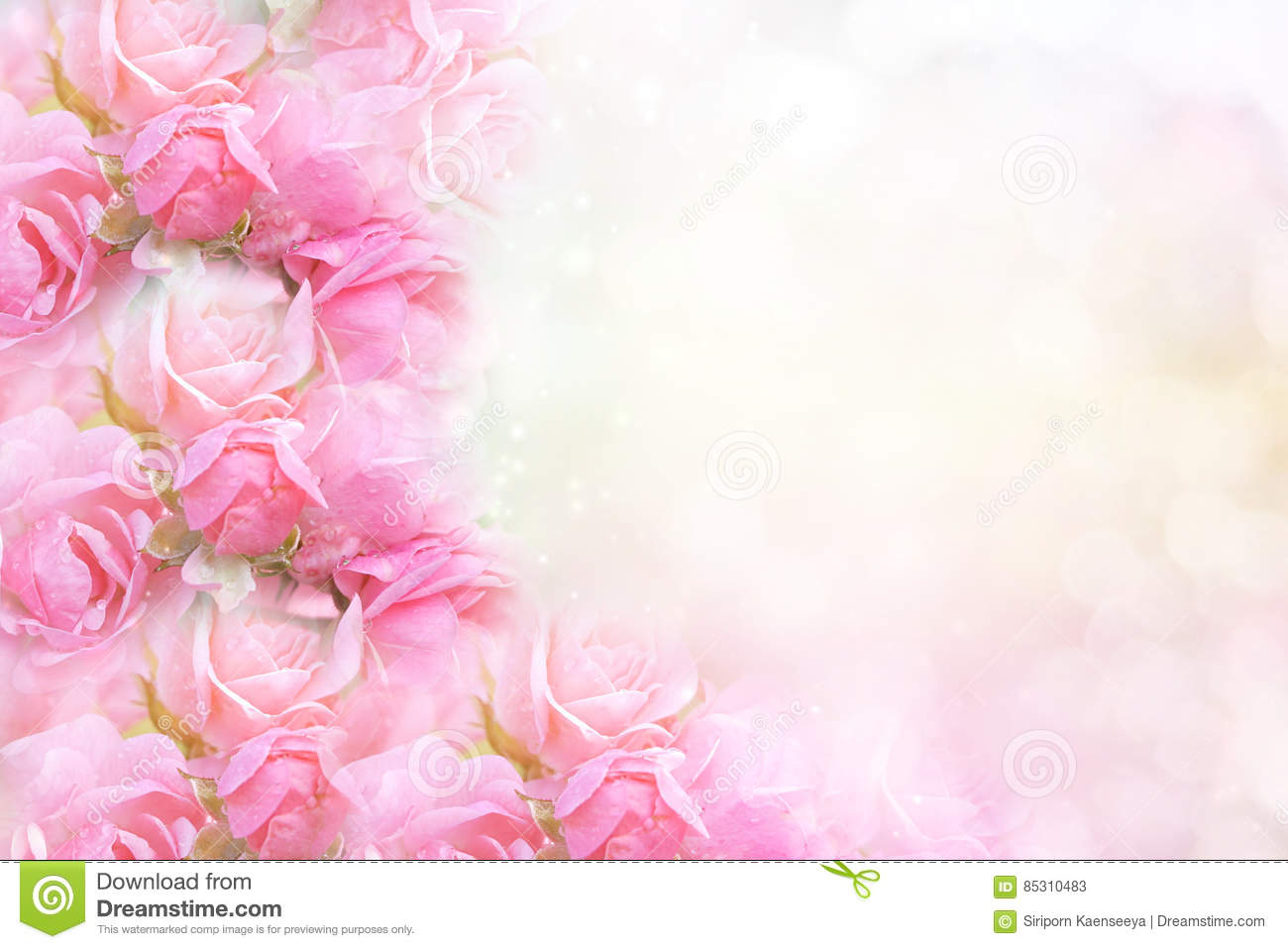 Физкультминутка.
1).   1% - это десятая часть числа
2).   2,5 х 3 = 7,5
3).   50 + 1,17 = 1,67
4).   7% = 0,07
5).   50% = 1/2
6).   0,34 = 34%
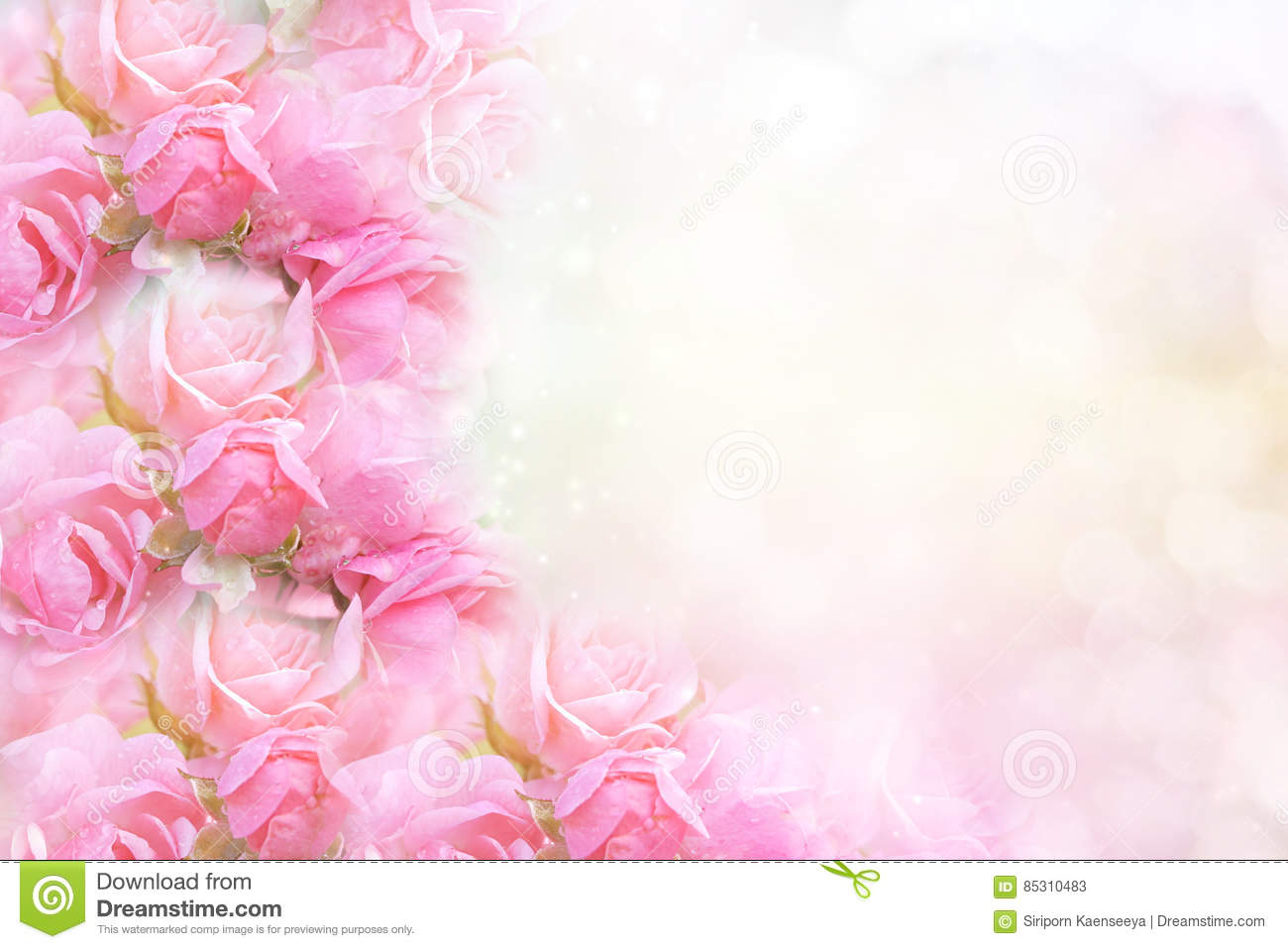 Синквейн
Существительное (тема текста – 1 слово)
2 прилагательных (описывающих тему)
3 глагола (описывающих действия)
Фраза – выражающая отношение автора к тому, что он описывает.
1-2 слова характеризующее суть
       темы
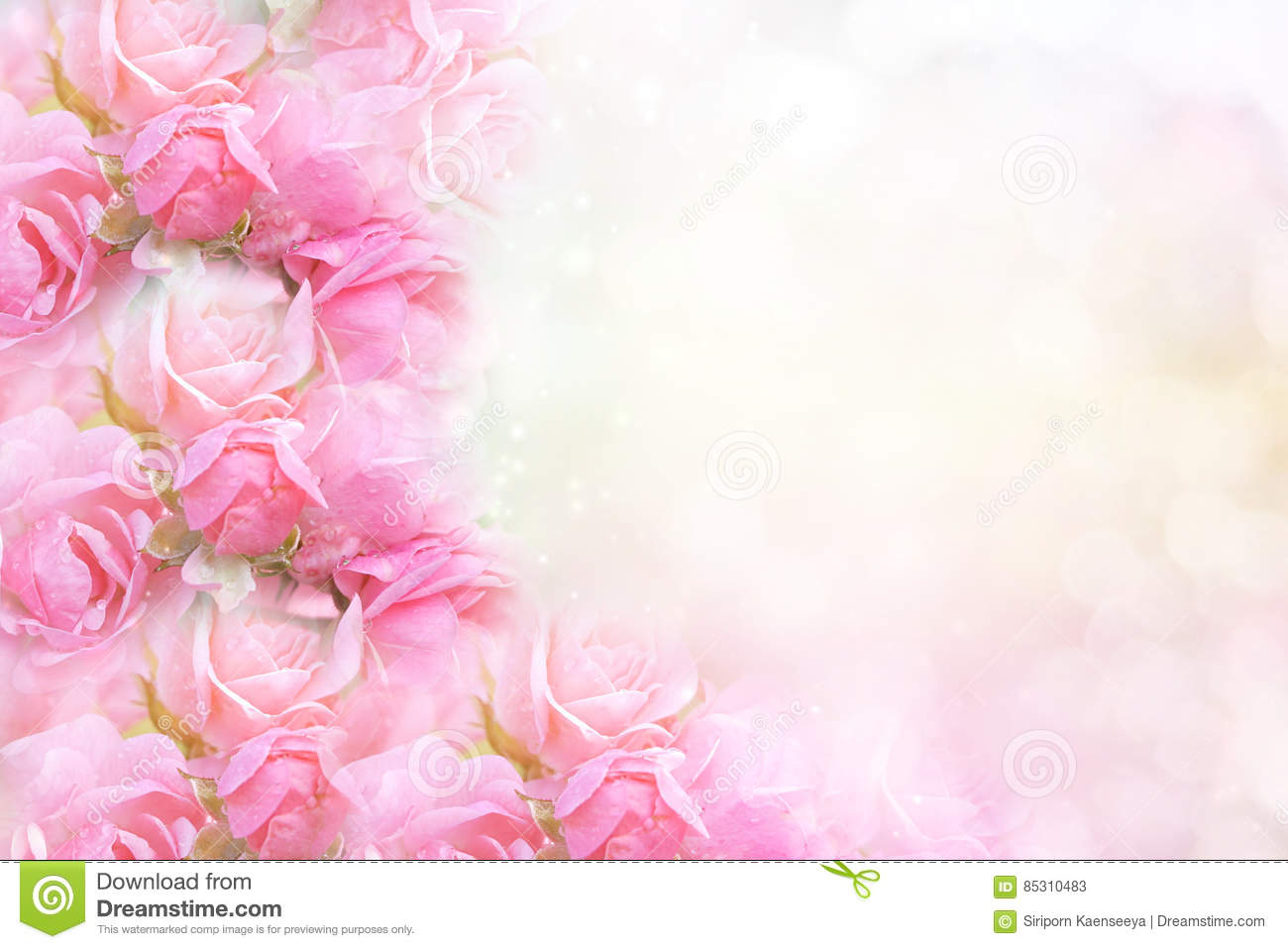 Синквейн
Болгария
Солнечная, ласковая
Выращивает, продаёт, приглашает
Хороша страна Болгария
Красота
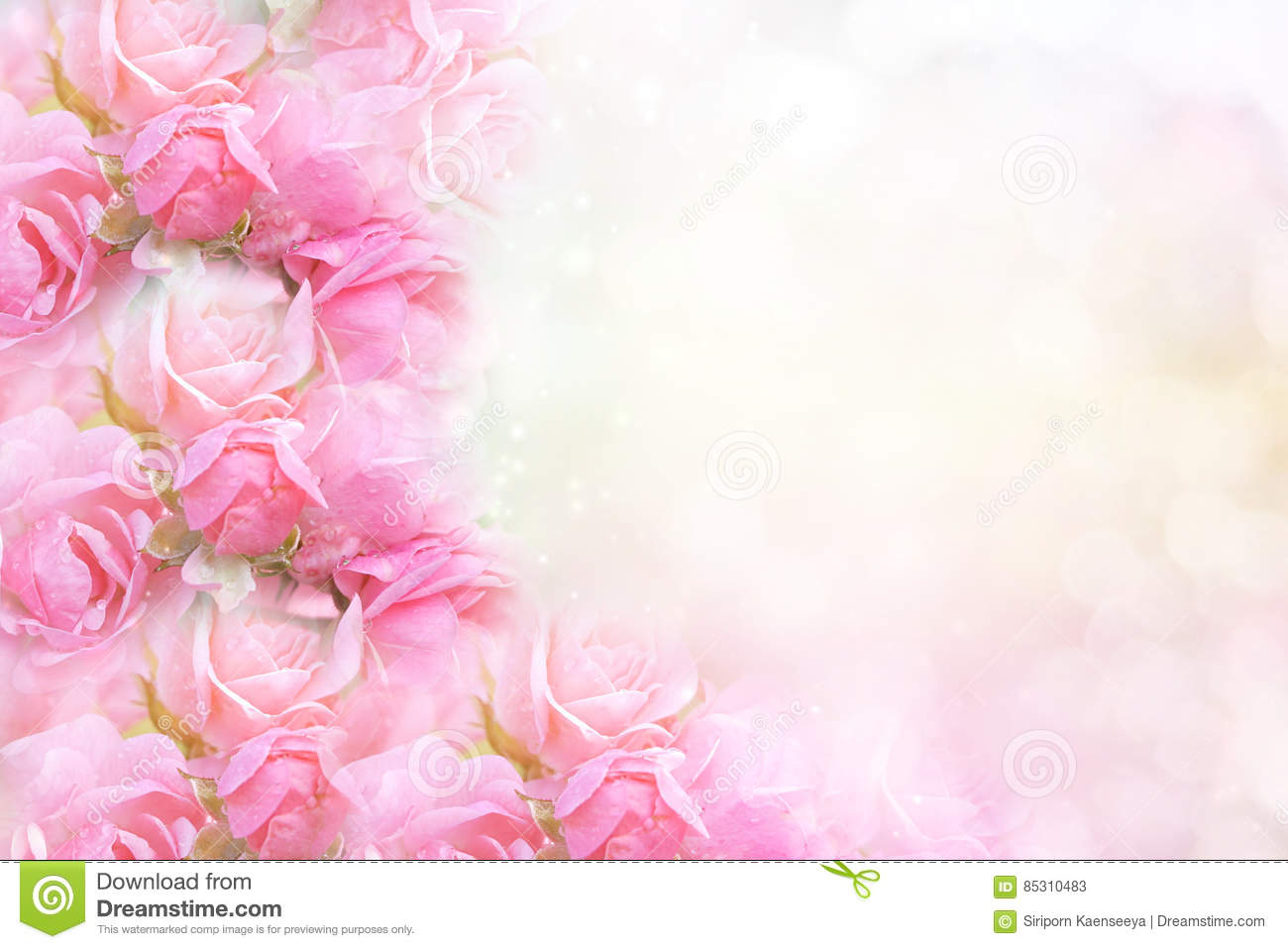 Рефлексия
25% - недоволен
50%- почти доволен
75% - доволен
100% - очень доволен